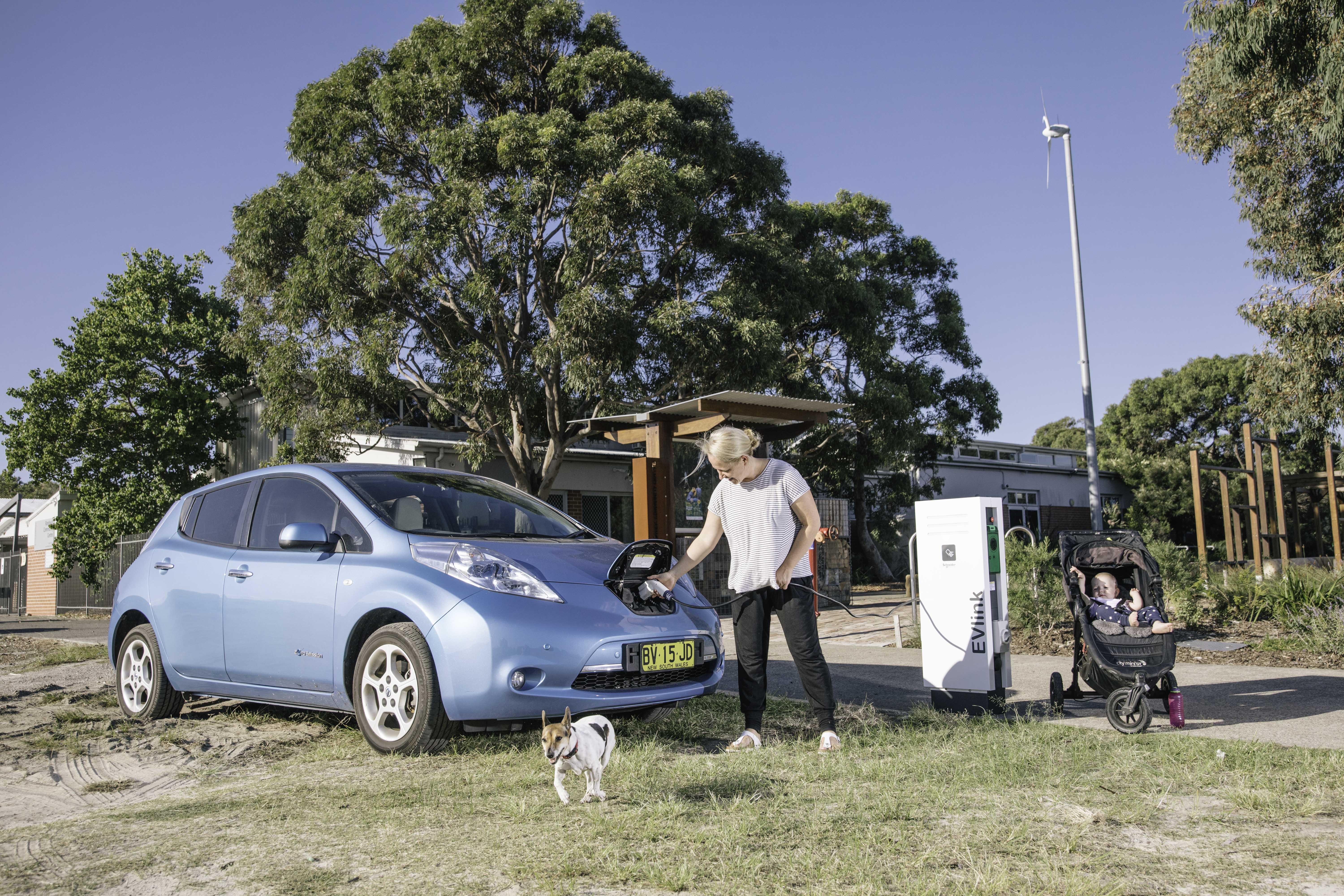 Electric Vehicles & Charging Stations
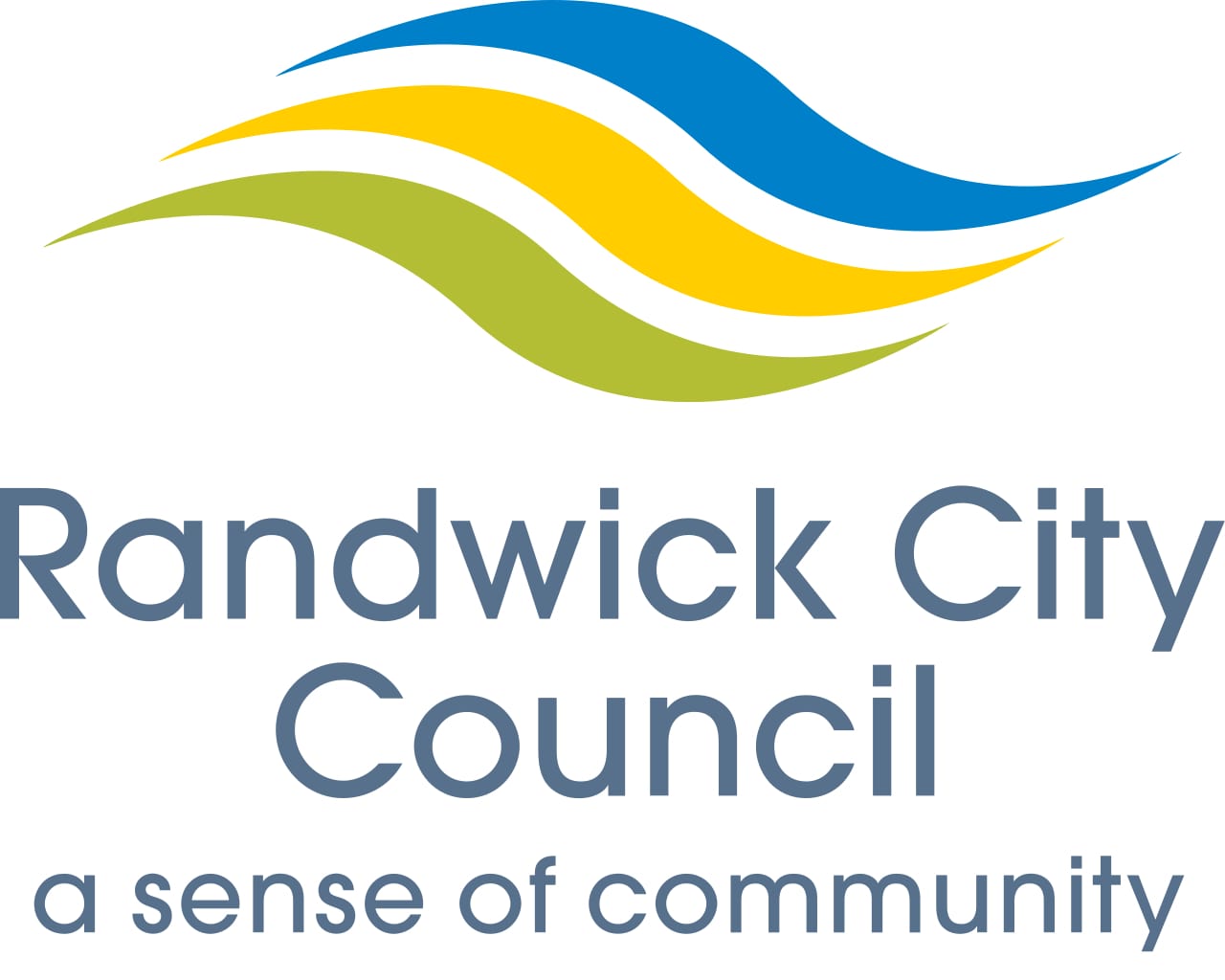 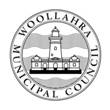 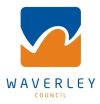 Intro: 5 mins

EVs: 15 mins

Charging: 15 mins

Case Study: 10 mins

Questions: 15 mins
Timing:
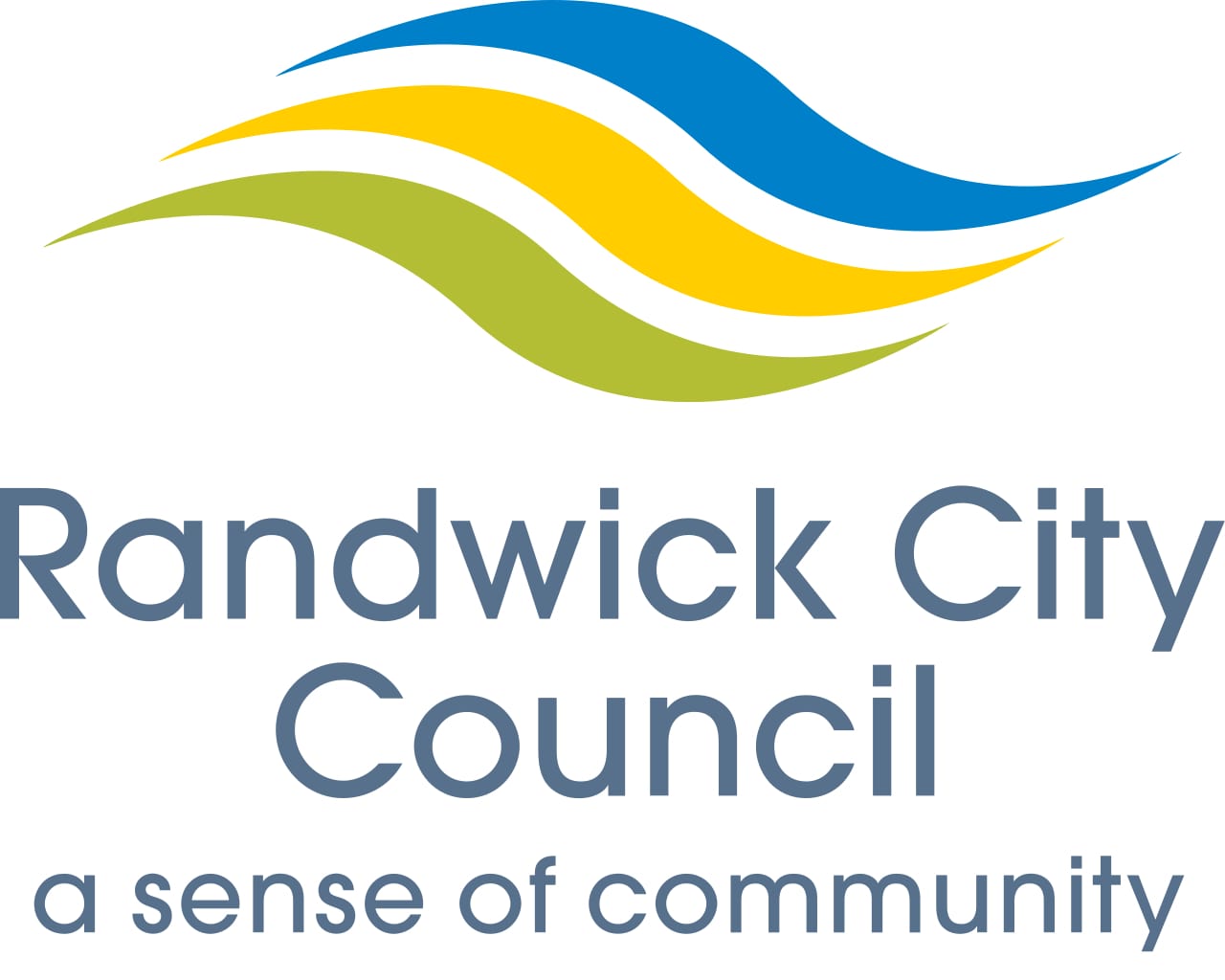 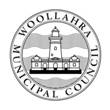 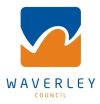 Electric Vehicles


Charging Stations


Case Study

Council Programs

Questions
Content
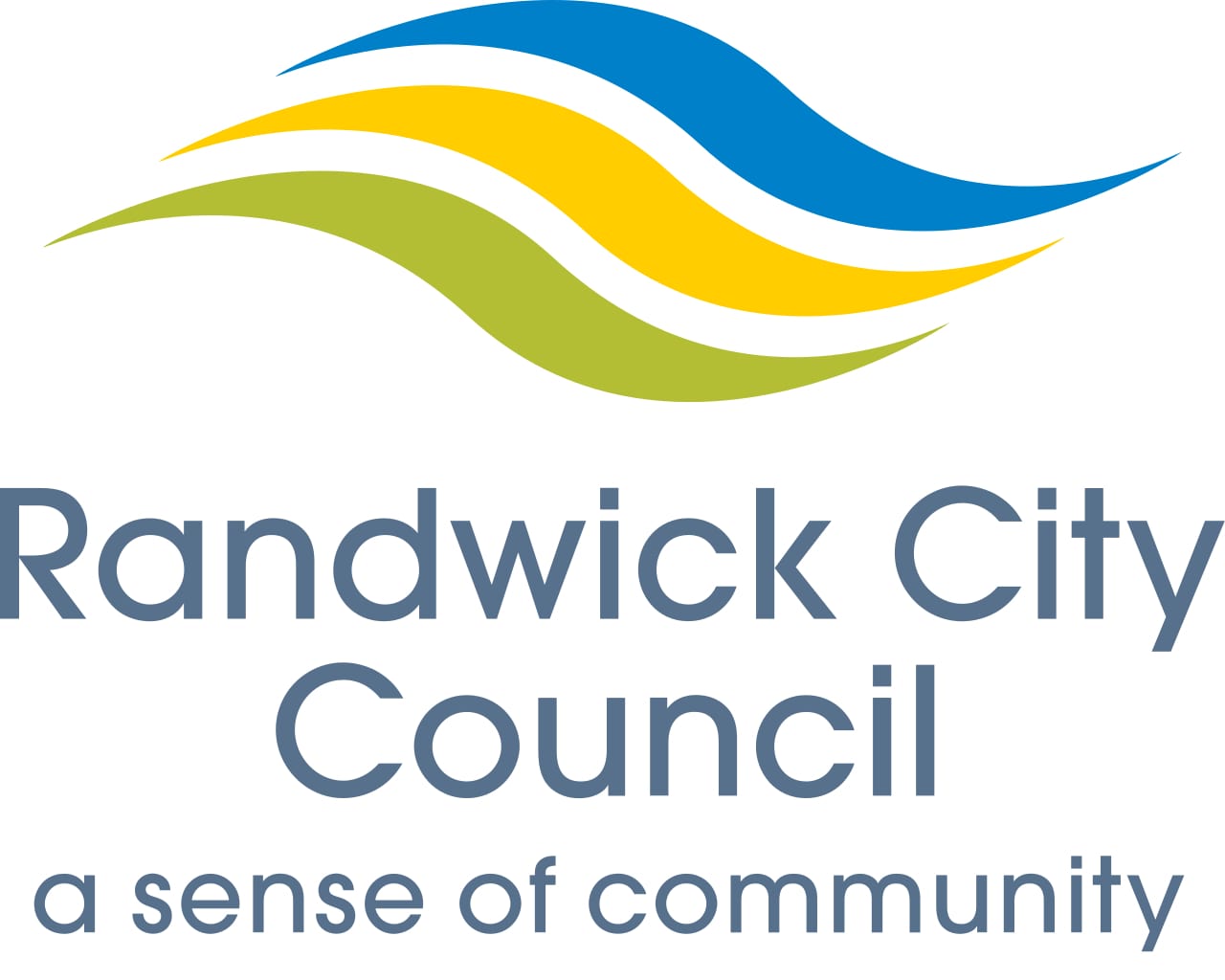 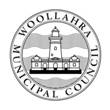 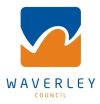 [Speaker Notes: 1 Emissions per Person (2019/20)]
Electric Vehicles
Eastern Suburbs Emissions by Source
(2019/20)
Eastern Suburbs Travel by Suburb
(2019/20)
Why Electric Vehicles?
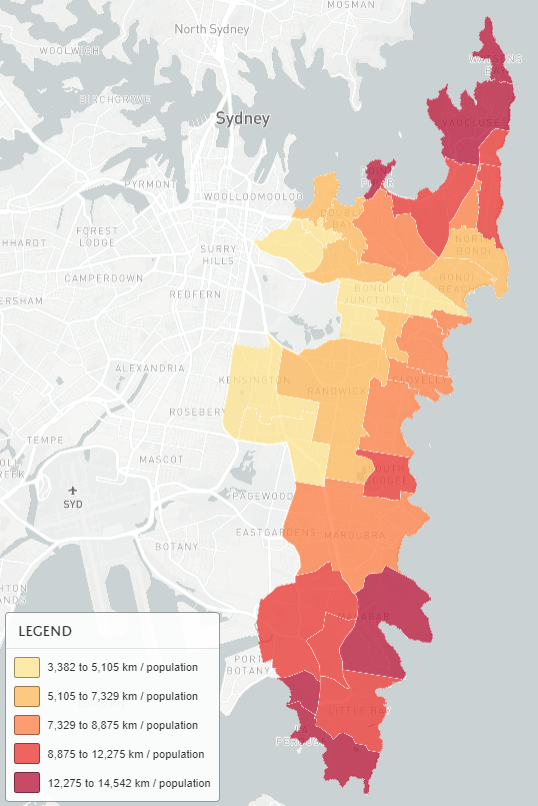 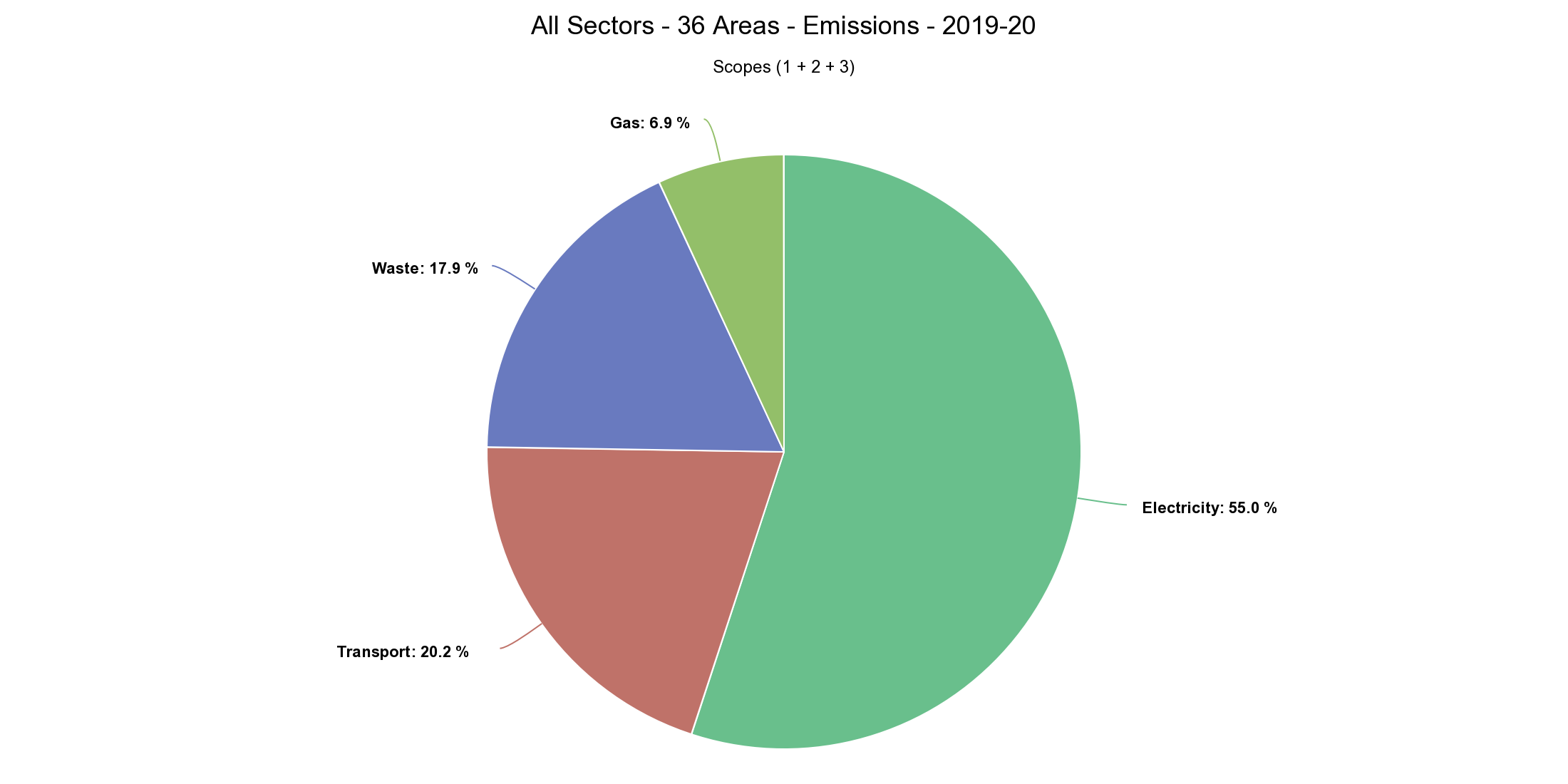 Gas
9%
Waste
18%
Electricity
55%
Transport
20%
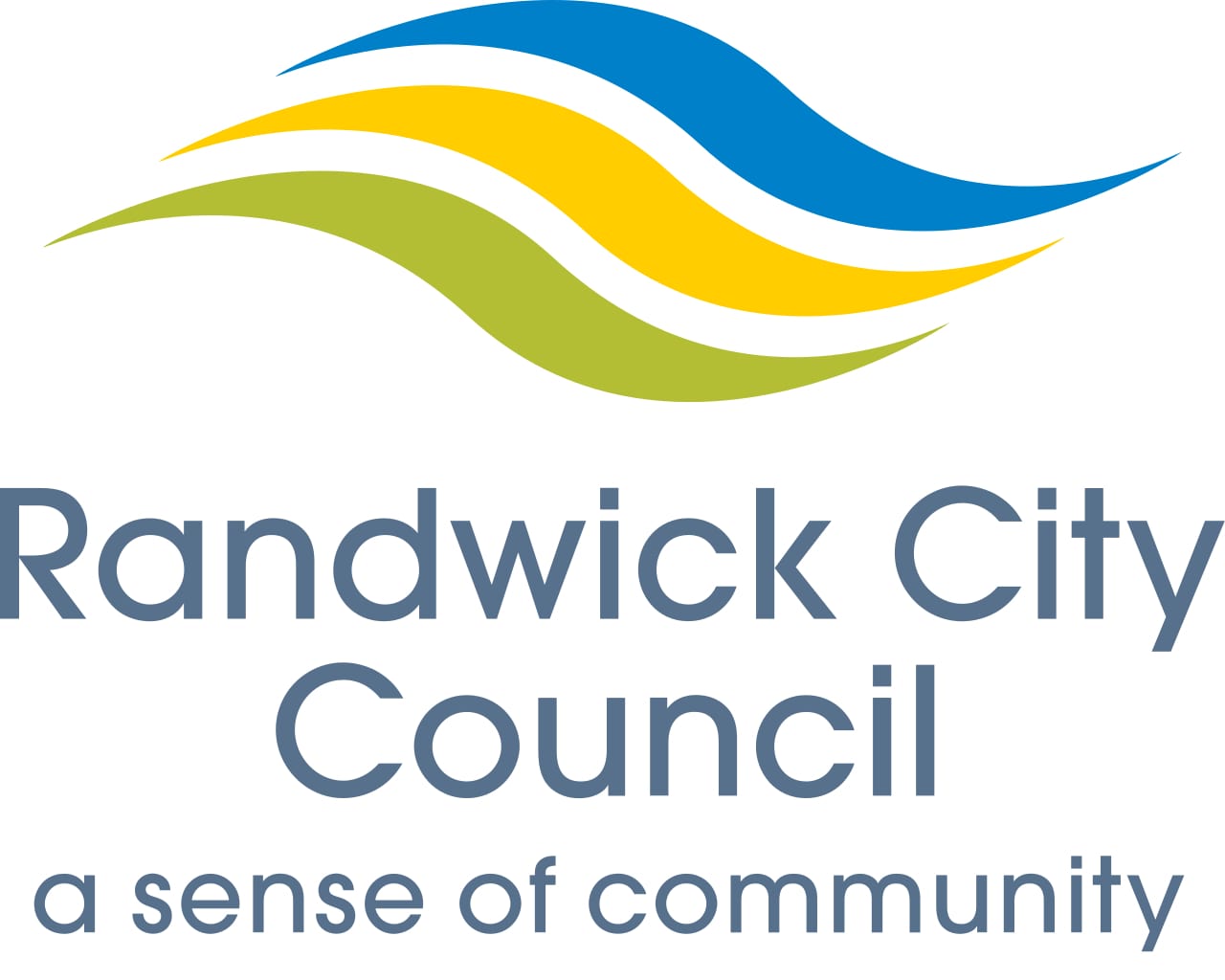 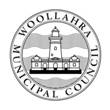 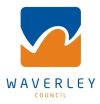 [Speaker Notes: A typical electric vehicle charged using the average Australian electricity grid mix generated about 40% fewer emissions. Improve by 33 per cent over the period 2020 to 2030 (Wheel to Well, i.e. all)]
Electric Vehicle Ownership by Suburb
(2020)
Why Electric Vehicles?
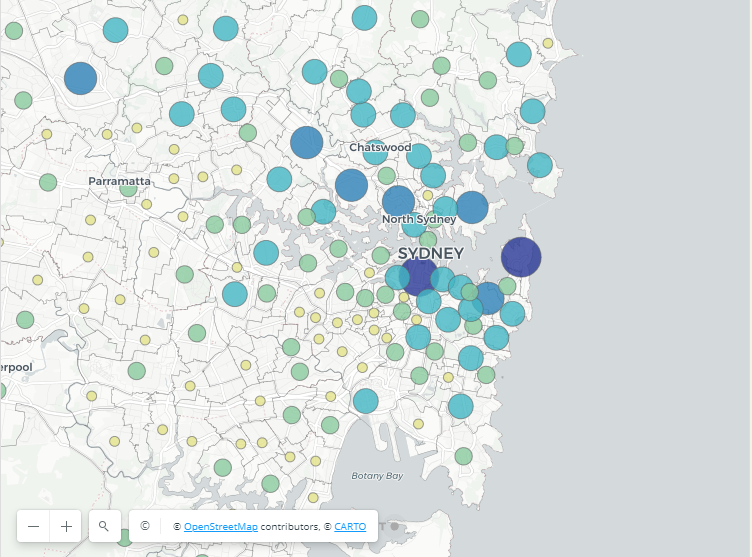 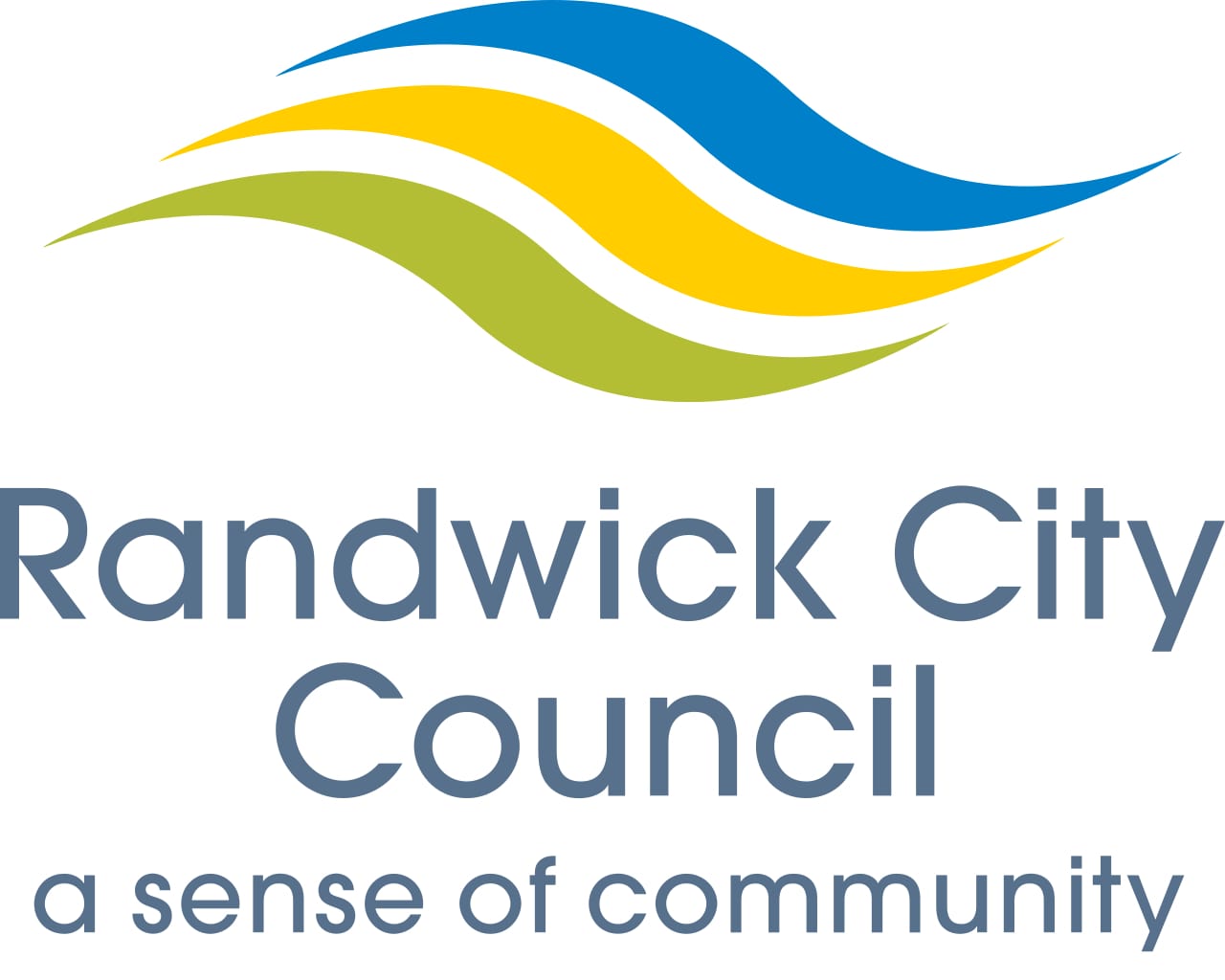 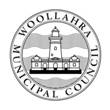 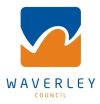 [Speaker Notes: A typical electric vehicle charged using the average Australian electricity grid mix generated about 40% fewer emissions. Improve by 33 per cent over the period 2020 to 2030 (Wheel to Well, i.e. all)]
Eastern Suburbs EV Survey
1,186 respondents
79% are considering purchasing an EV when they buy their next car 
86% wanted  Council to facilitate more EV charging 
79% said the increased availability in public EV charging stations in the eastern suburbs would  influence their decision to purchase an EV 
43% don't have access to a garage, carport or parking space where there is a power point or electrical connection nearby
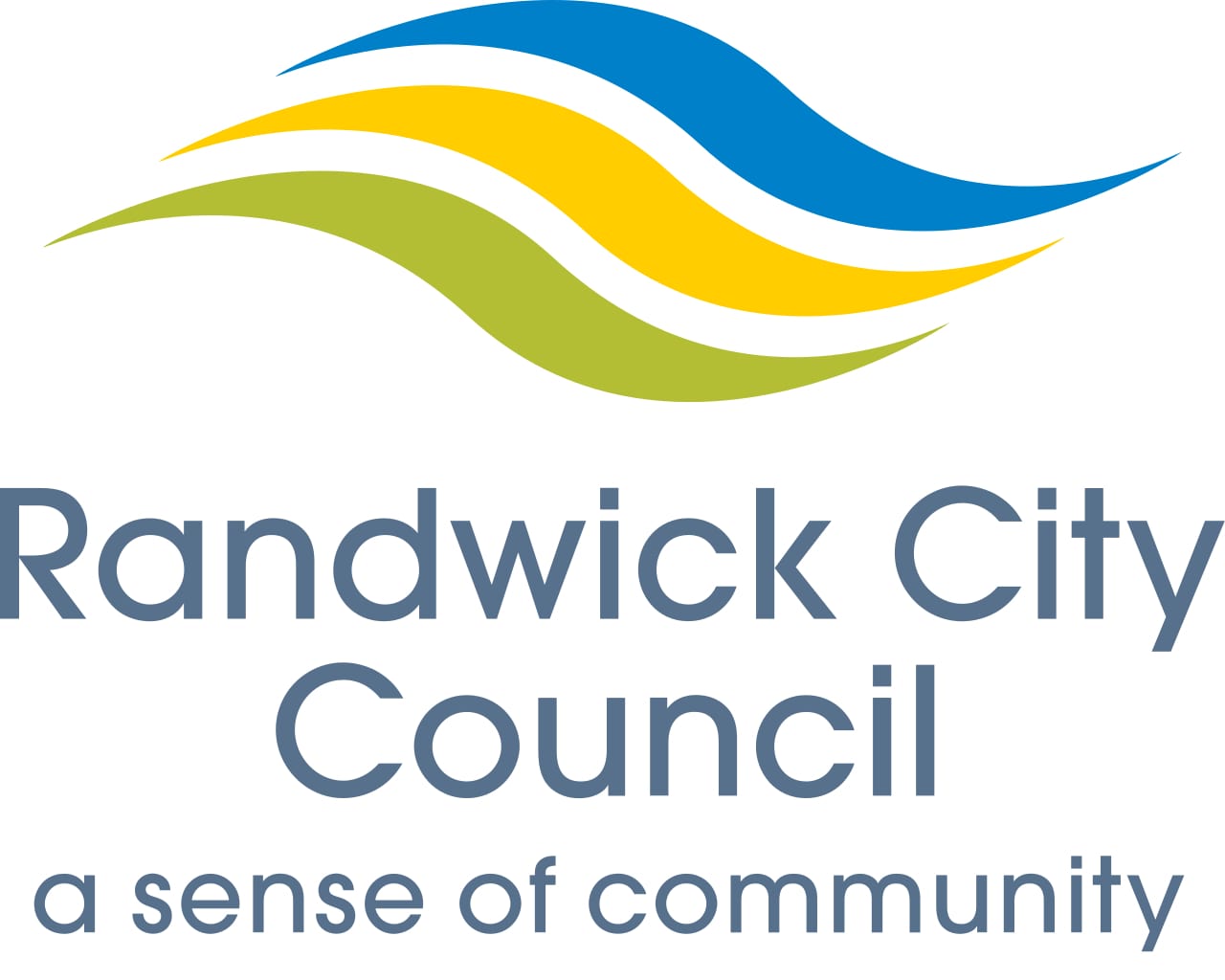 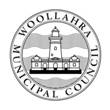 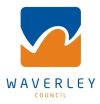 Types
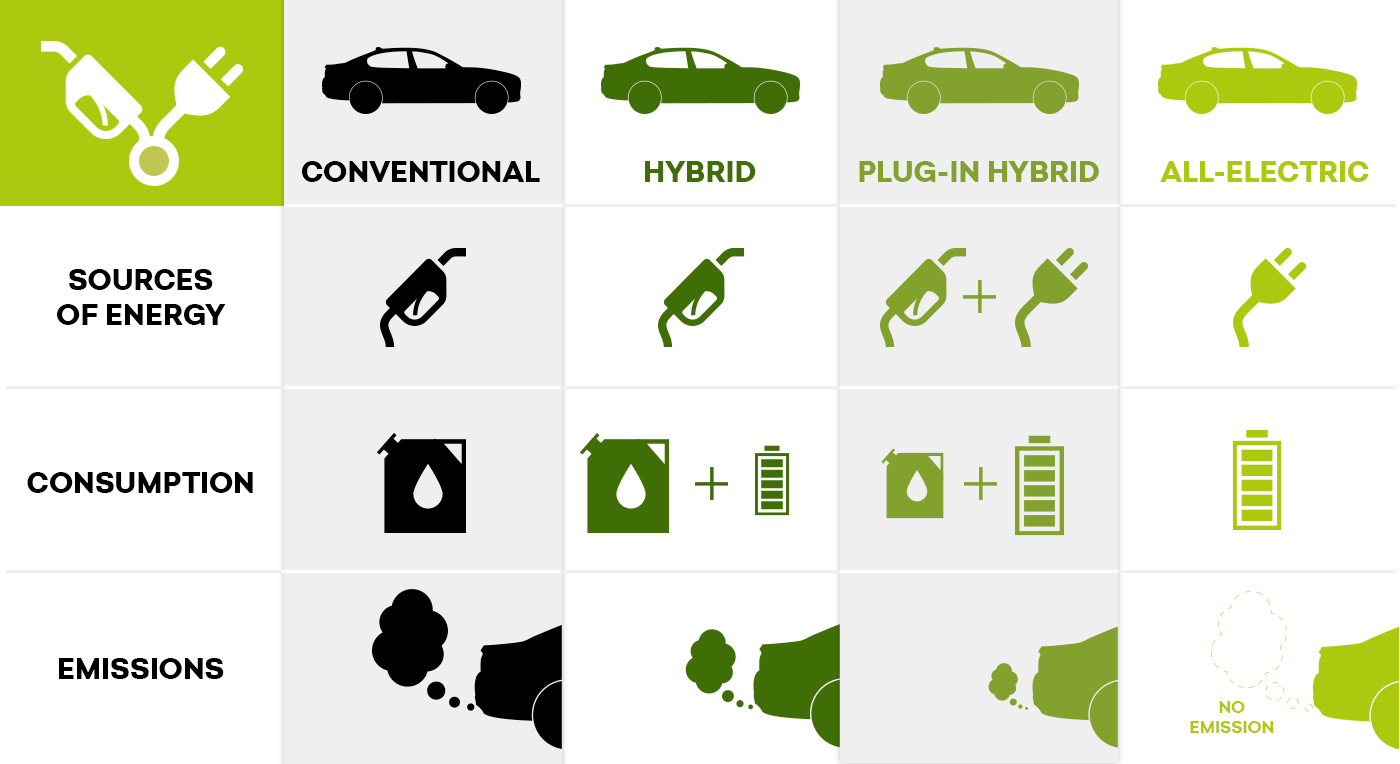 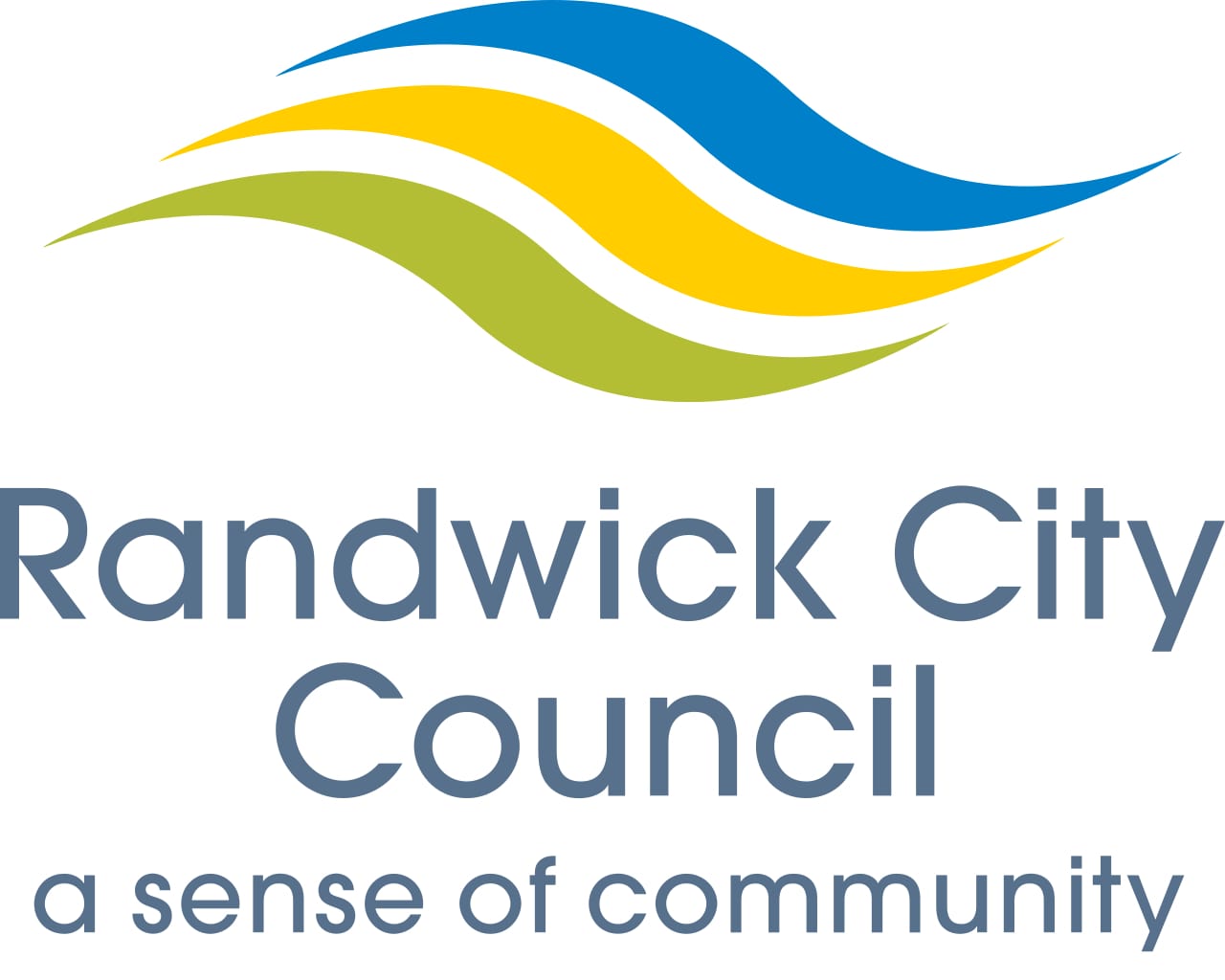 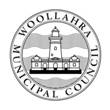 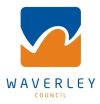 [Speaker Notes: Set the scene.
4 main types of cars.
Convectional = petrol/diesel – internal combustion engine
Hybrid =battery and petrol/diesel – internal combustion engine and a large battery which charges when you break. Extends range. 
Plug in hybrid = fill up at the pum and also charge with an an electric plug. Electric for city, petrol for long range.
All electric (commonly referred to as EVs)
Focus today an electric plug and no tailpipe emissions



Hydrogen Fuel Cells (combine Hydrogen + Oxygen to make electricity) more likely for heavier vehicles.]
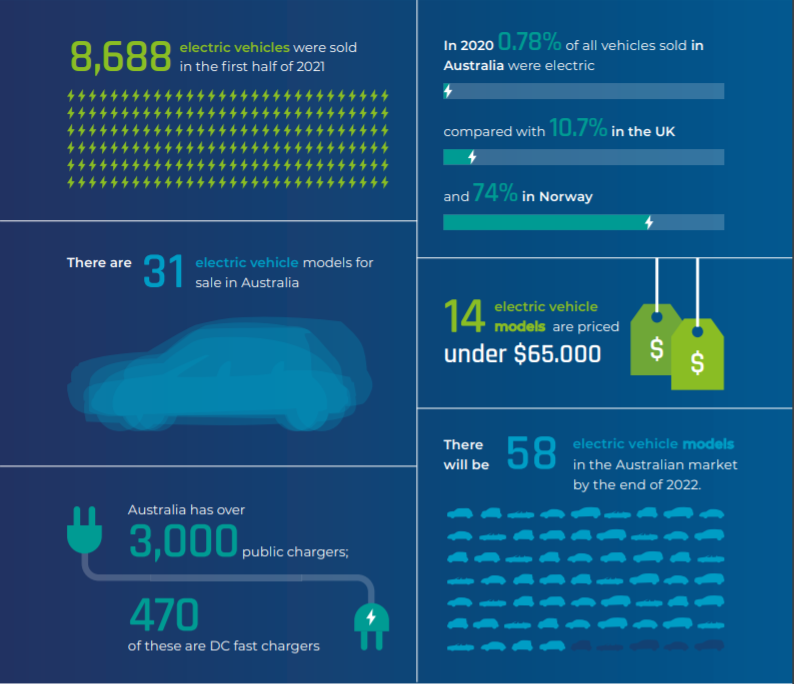 Market Update
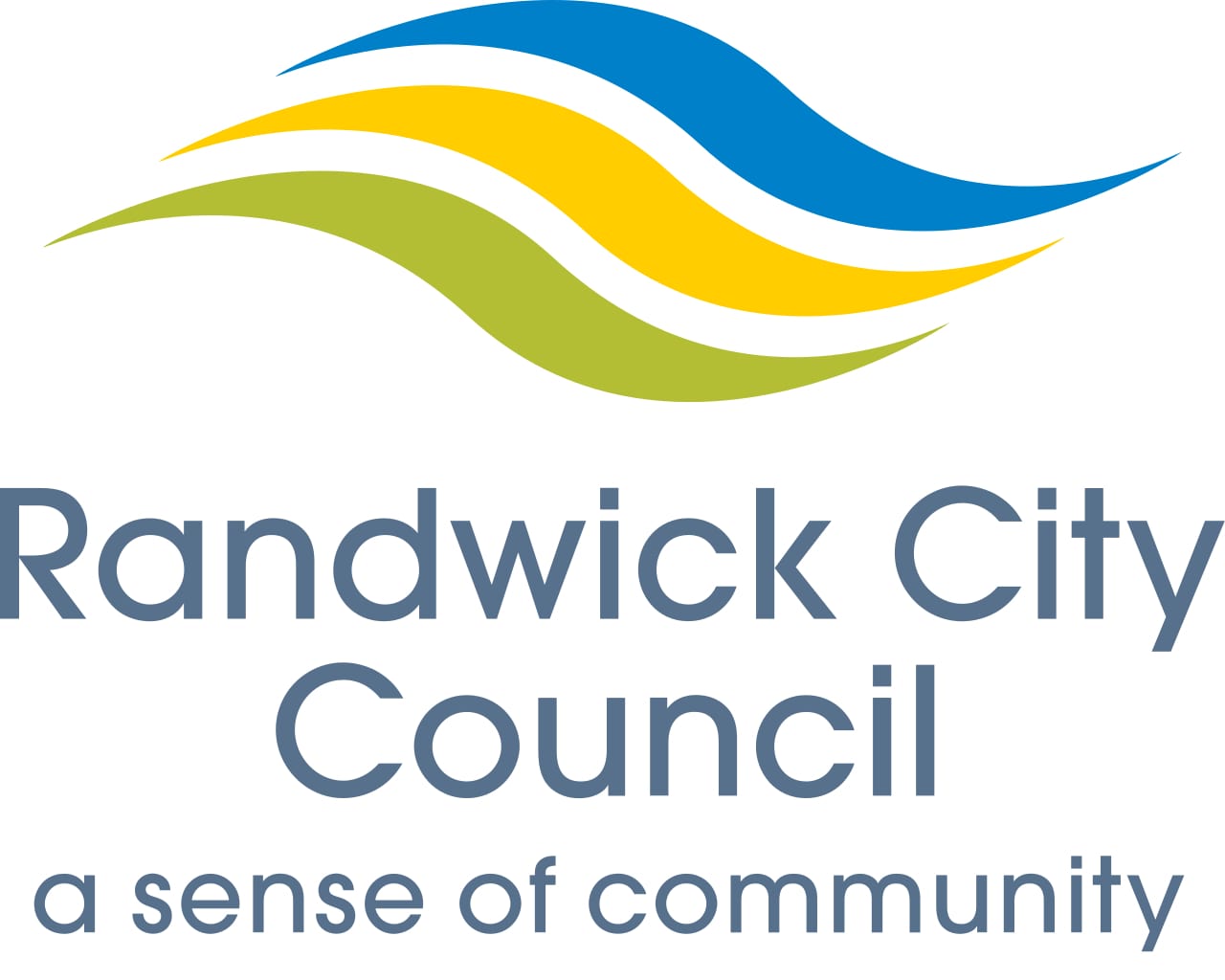 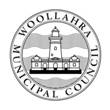 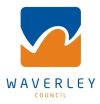 [Speaker Notes: 31 EVs currently (14 under $65k).
By end of next year 58 EVs on market.

More EV sales in the first half of 2021 than whole of 2020

https://electricvehiclecouncil.com.au/wp-content/uploads/2021/08/EVC-State-of-EVs-2021-3.pdf]
Models & Prices
Prices and Ranges
(excludes on-road costs and government subsidies)

Hyundai Ioniq: 	$48,390 / 311 km

Hyundai Kona: 	$60,140 / 449 km

MG ZS: 		$40,990 / 263 km

Nissan Leaf: 	$49,990 / 270 km

Tesla Model 3: 	$60,000 / 490 km
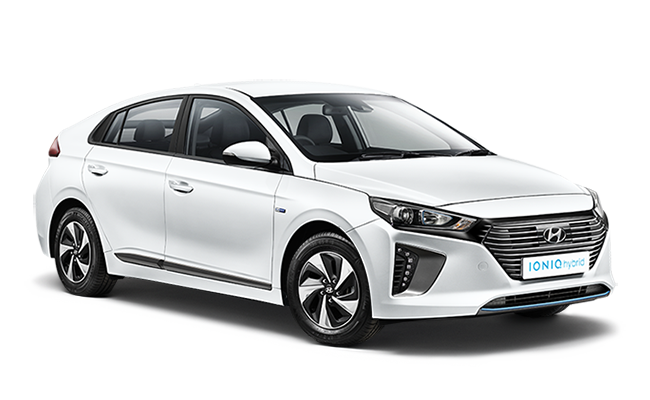 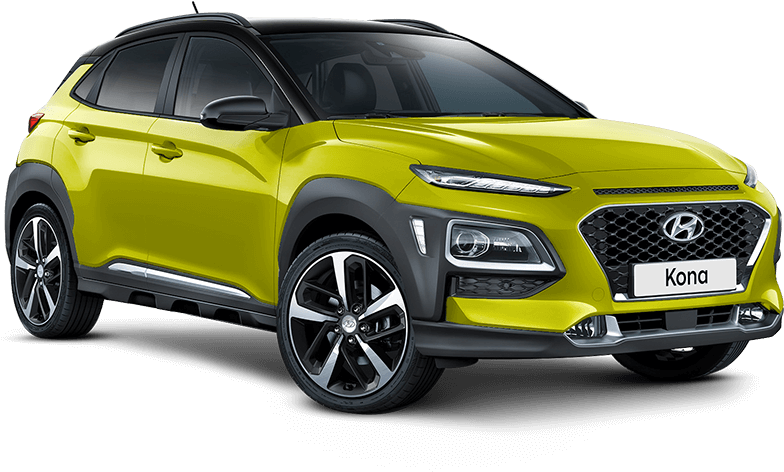 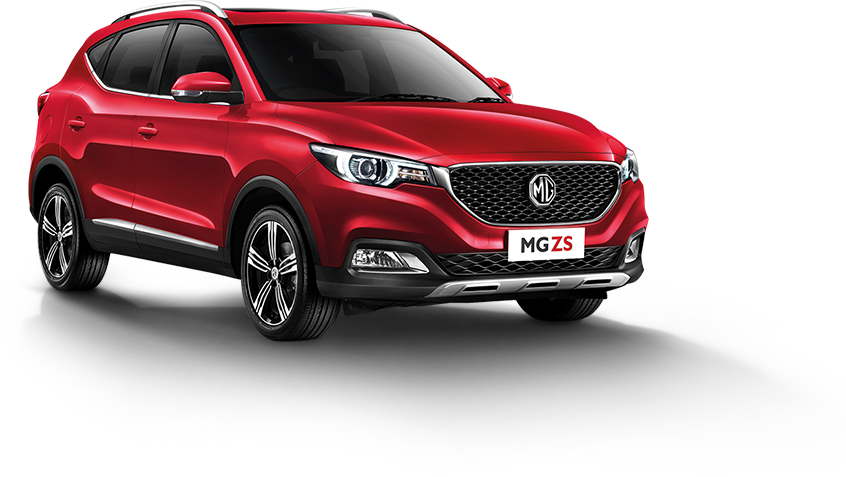 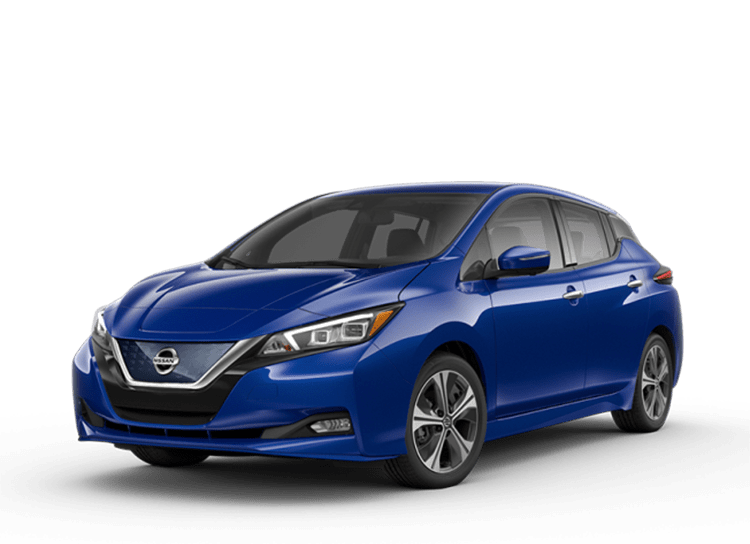 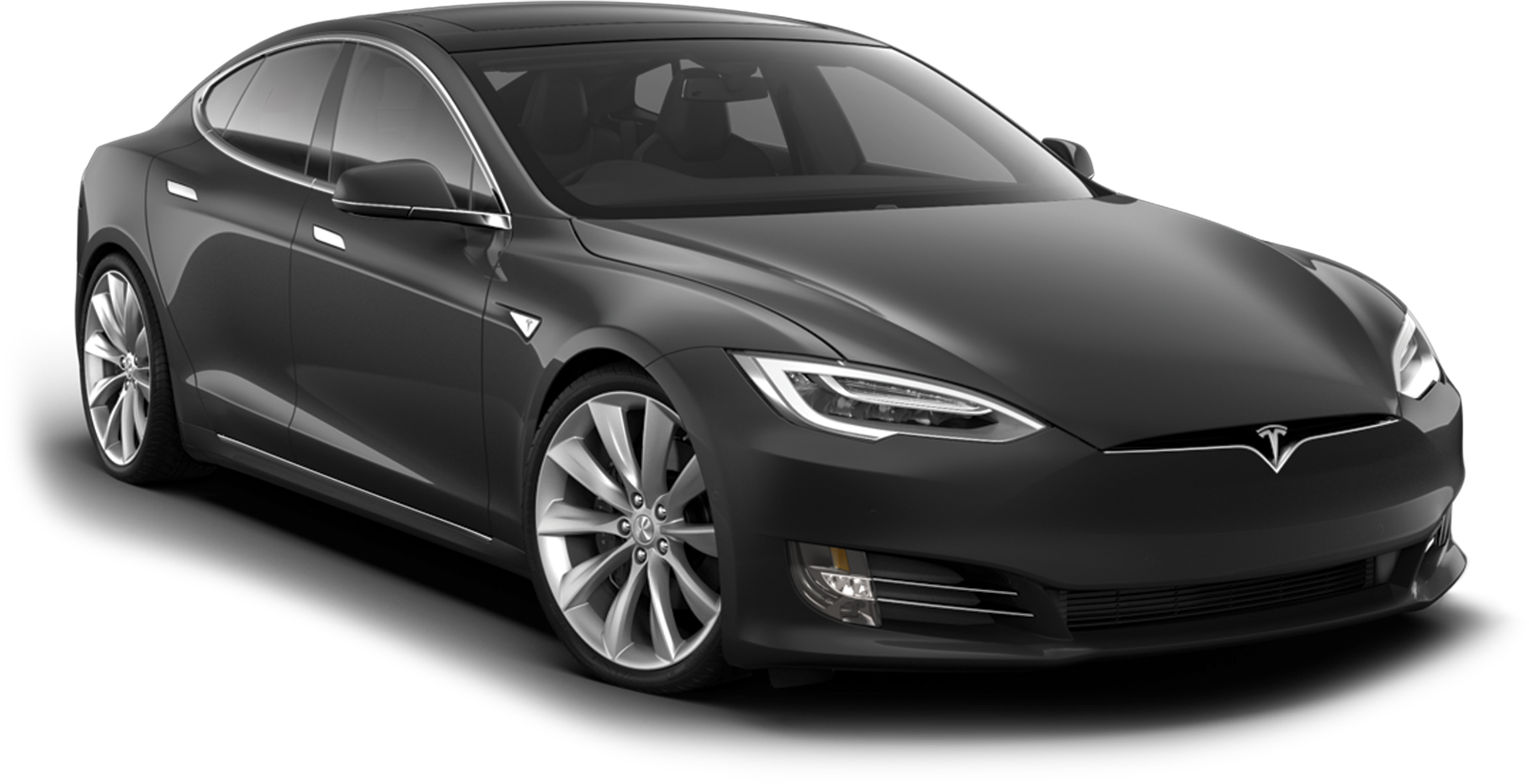 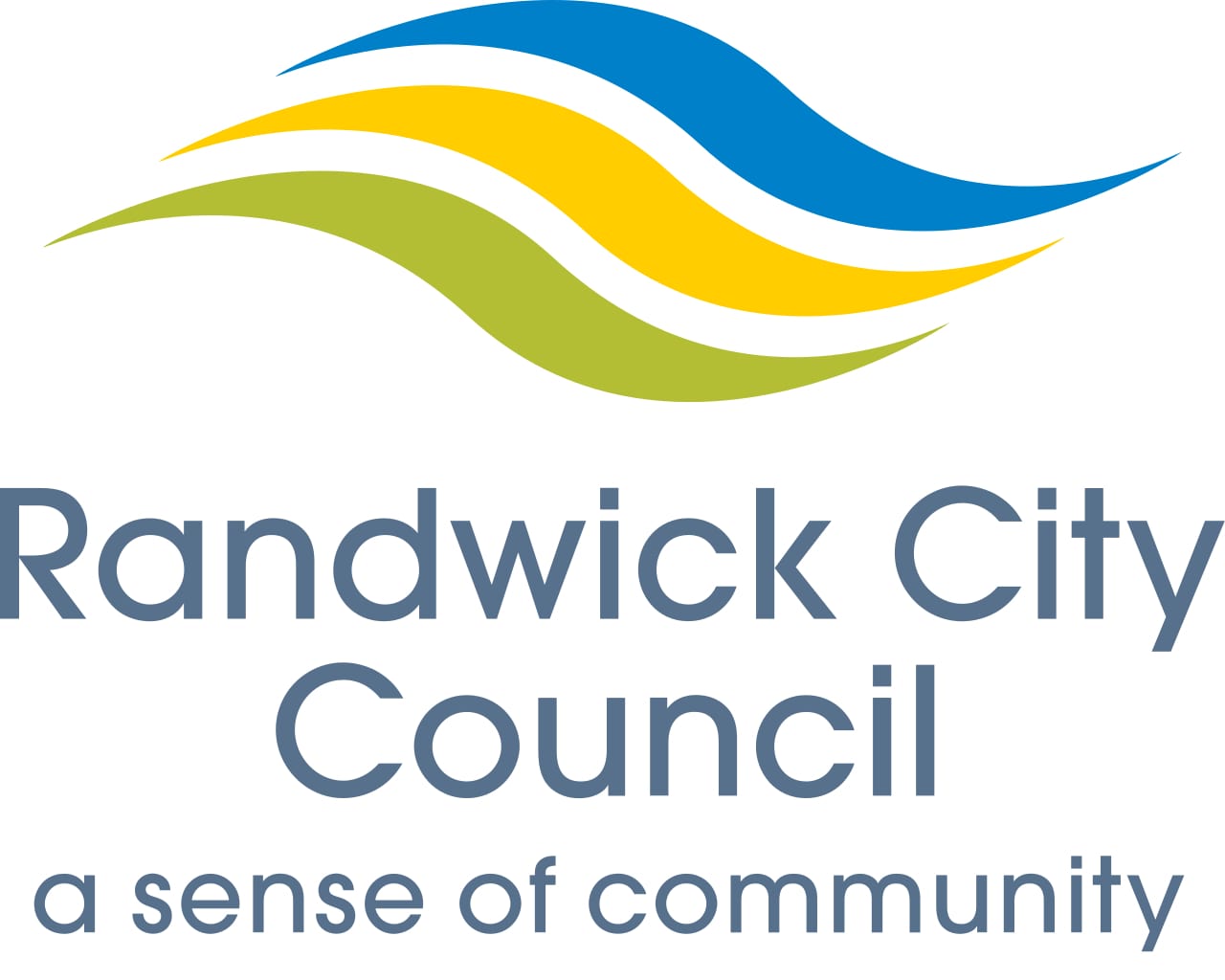 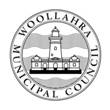 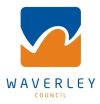 [Speaker Notes: 31 EVs currently. By end of next year 58 EVs on market.

Cost parity with traditional Internal Combustion Engines by no later than 2025 

Average daily distance travelled in Sydney is 38 km.



https://www.carsguide.com.au/urban/hacks/12-best-evs-available-in-australia-78872]
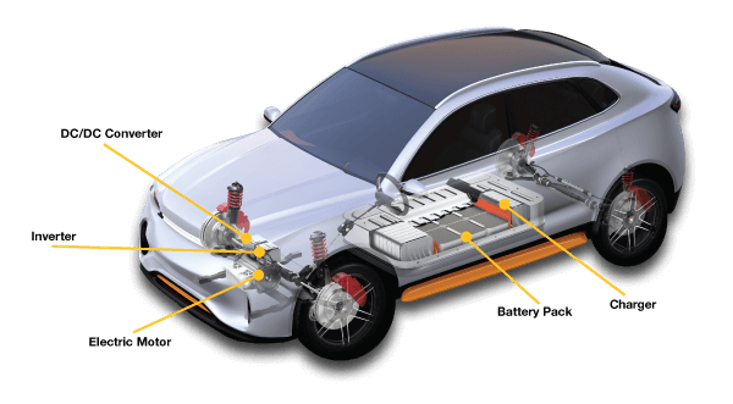 Simpler
Quieter
Single gear
Regenerative breaking
Cheaper to run
Instantaneous torque –more fun to drive!
Less maintenance costs
Car learns as it goes –(Tesla only)
Safety –design features
CO2emissions comparison
Less pollution (particulate matter)
What makes EVs different?
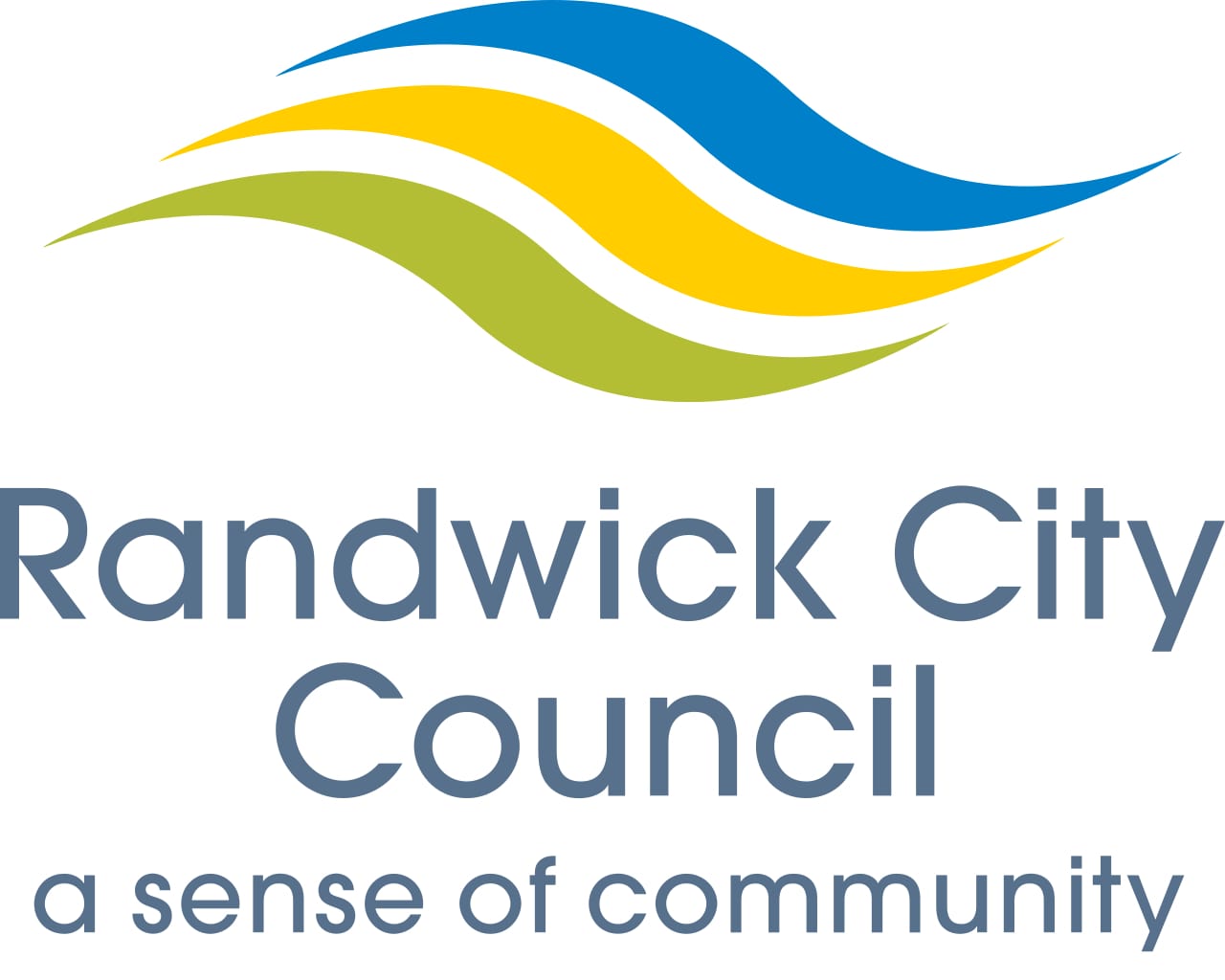 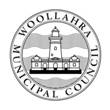 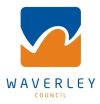 [Speaker Notes: 31 EVs currently. By end of next year 58 EVs on market.

Cost parity with traditional Internal Combustion Engines by no later than 2025 

Average daily distance travelled in Sydney is 38 km.



https://www.carsguide.com.au/urban/hacks/12-best-evs-available-in-australia-78872]
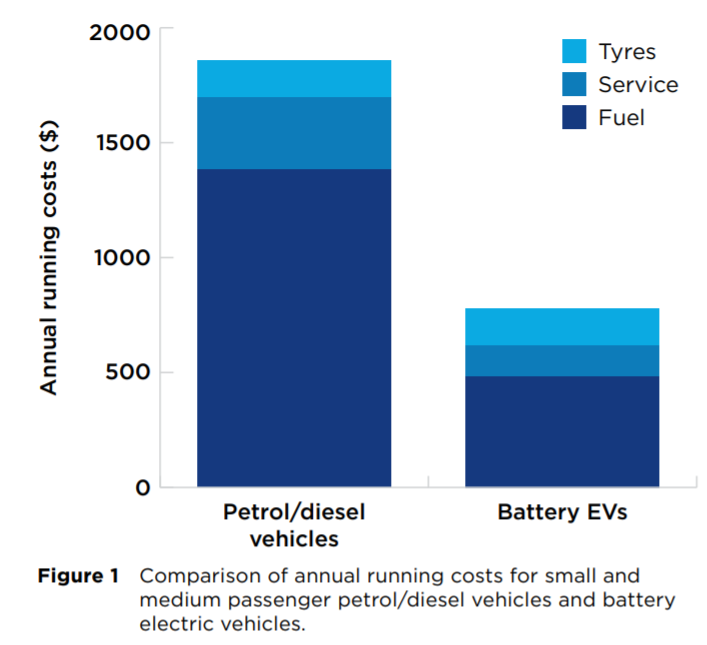 Running Costs
Approximately half the running cost for a small/medium passenger car due to:
Fuel is 70% cheaper
Regenerative breaking
Low maintenance and less fluids (20 moving parts vs 2,000)








Approx. half running cost
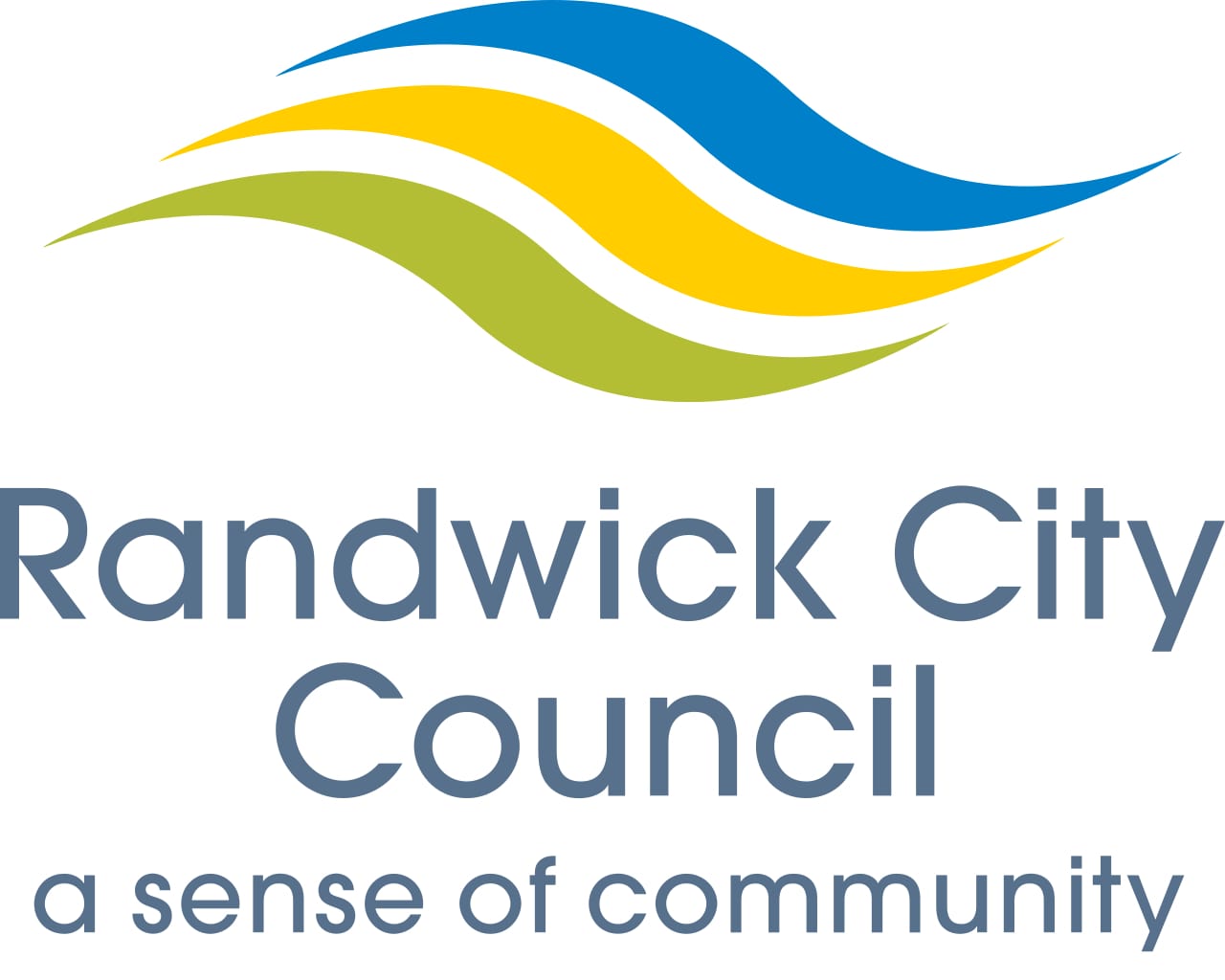 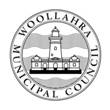 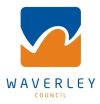 [Speaker Notes: BEV – maintenance items
Battery test
Electric motor test
Invertor check

ICEV – regular maintenance items
Oil
Transmission
Ignition system
Fuel filter
Timing belt
Engine air filter
Engine maintenance


Graph: NSW Strategy – saving of around $1,000 per year.

https://www.whichcar.com.au/car-advice/how-much-does-it-cost-to-charge-an-electric-car]
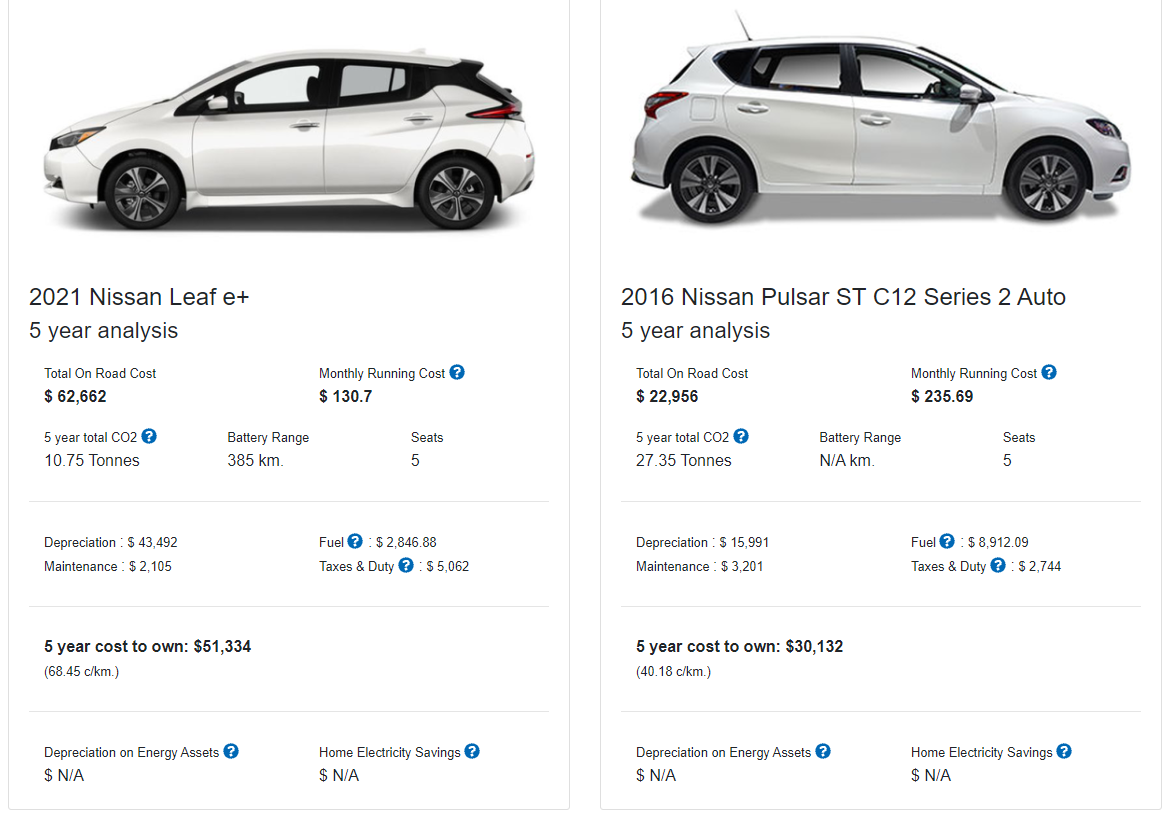 Paybacks
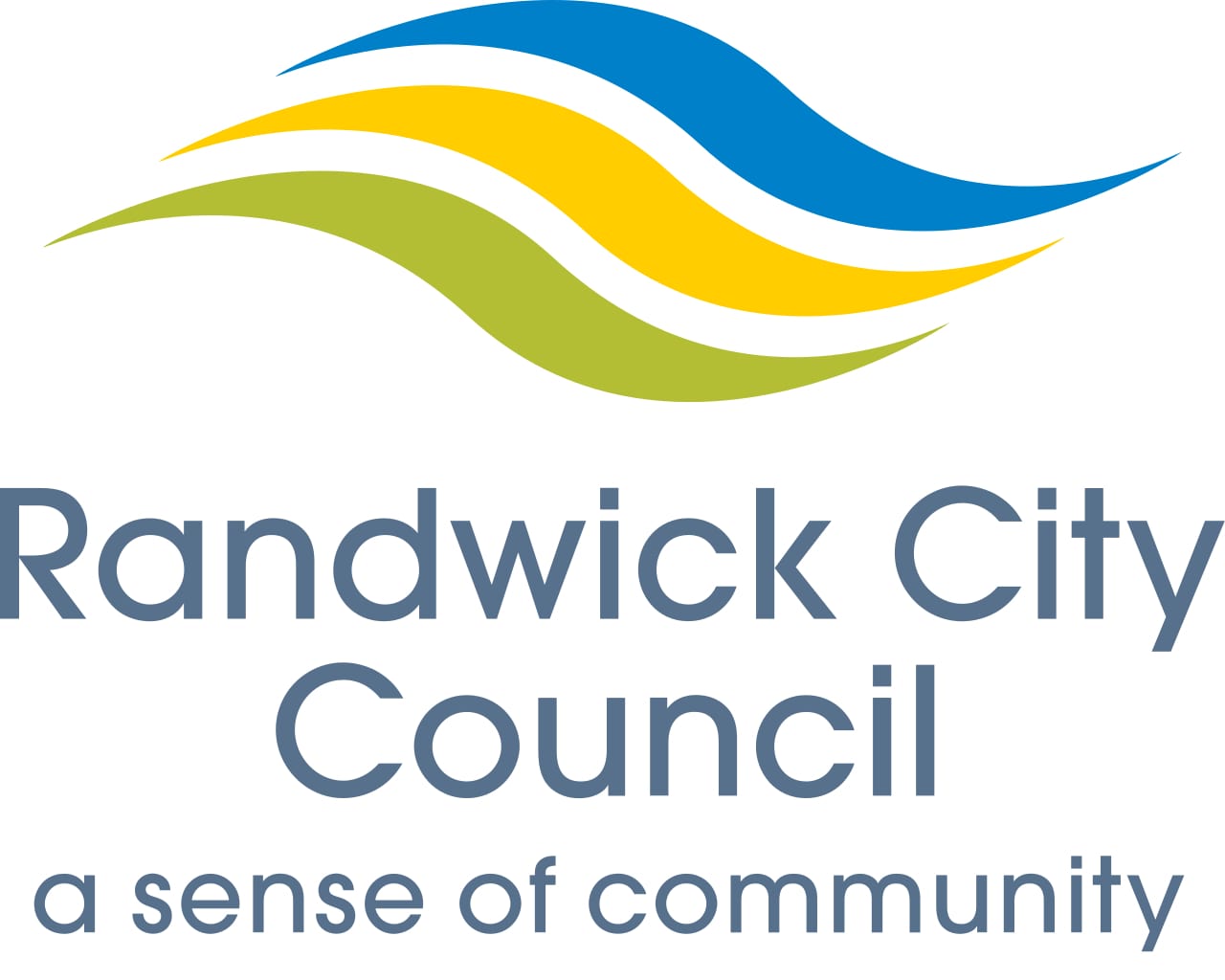 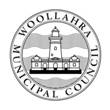 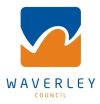 https://www.transport.nsw.gov.au/projects/electric-vehicles/total-cost-of-ownership




Approx. half running cost
[Speaker Notes: BEV – maintenance items
Battery test
Electric motor test
Invertor check

ICEV – regular maintenance items
Oil
Transmission
Ignition system
Fuel filter
Timing belt
Engine air filter
Engine maintenance


Graph: NSW Strategy – saving of around $1,000 per year.

https://www.whichcar.com.au/car-advice/how-much-does-it-cost-to-charge-an-electric-car]
Emissions
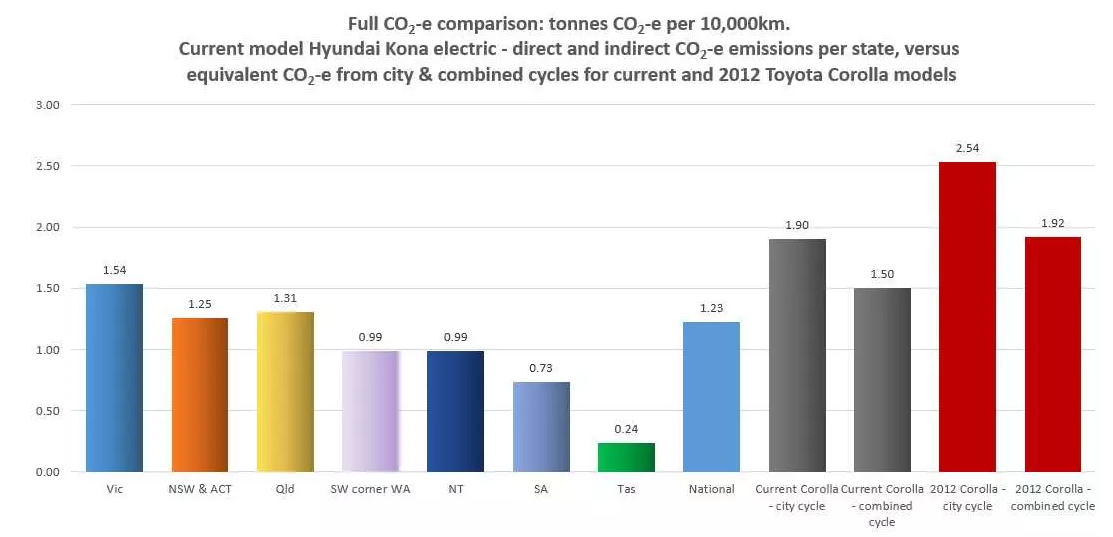 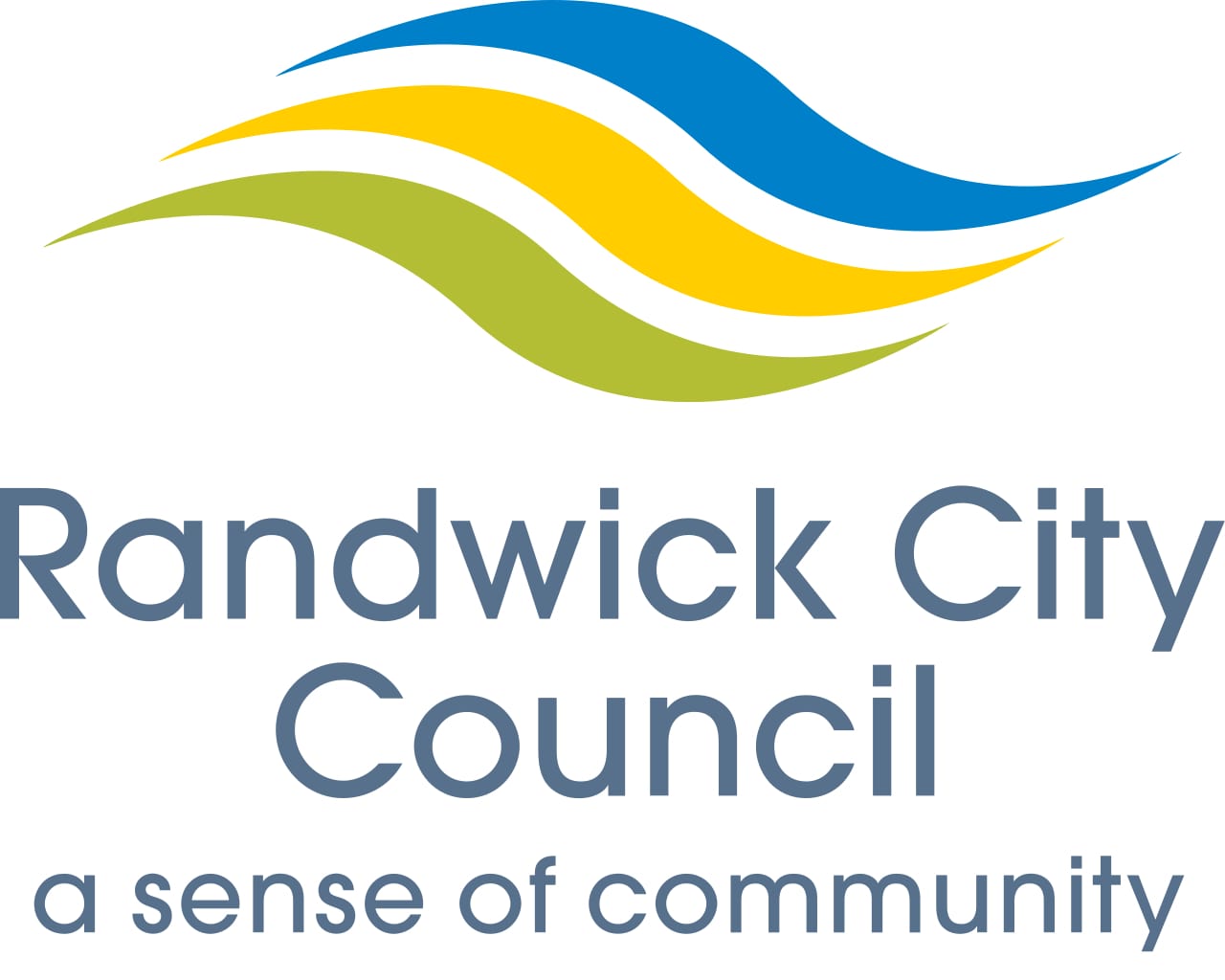 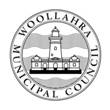 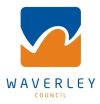 https://thedriven.io/2021/06/16/explainer-emissions-from-electric-vehicles-are-lower-than-petrol-cars-in-australia/




Approx. half running cost
[Speaker Notes: BEV – maintenance items
Battery test
Electric motor test
Invertor check

ICEV – regular maintenance items
Oil
Transmission
Ignition system
Fuel filter
Timing belt
Engine air filter
Engine maintenance


Graph: NSW Strategy – saving of around $1,000 per year.

https://www.whichcar.com.au/car-advice/how-much-does-it-cost-to-charge-an-electric-car]
Currently made from lithium-ion (like mobile phones).

Manufacturers like Nissan now expect EV batteries will outlast vehicles by 10-12 years.

Current Tesla batteries degrade around 8-10% after driving 260,000kms (unusable after 70-80% degradation).

Typically 8-10 years warranty.
Batteries lifecycle and recycling
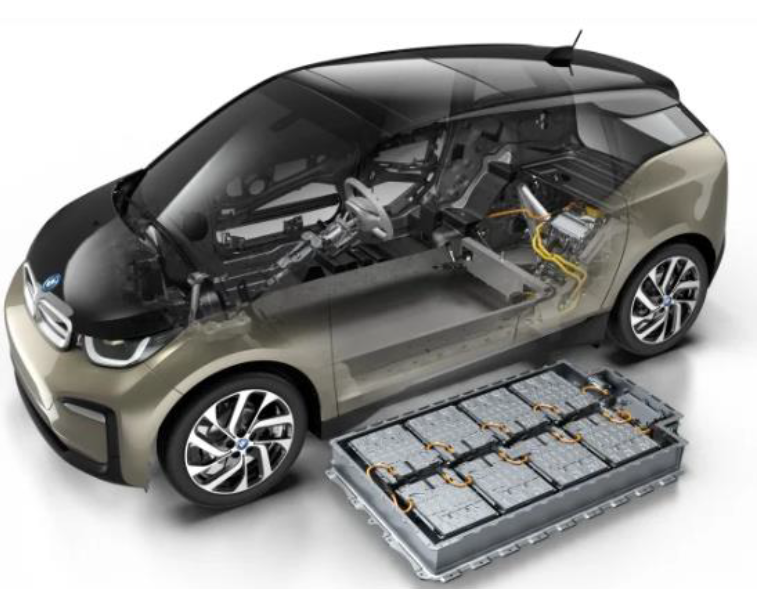 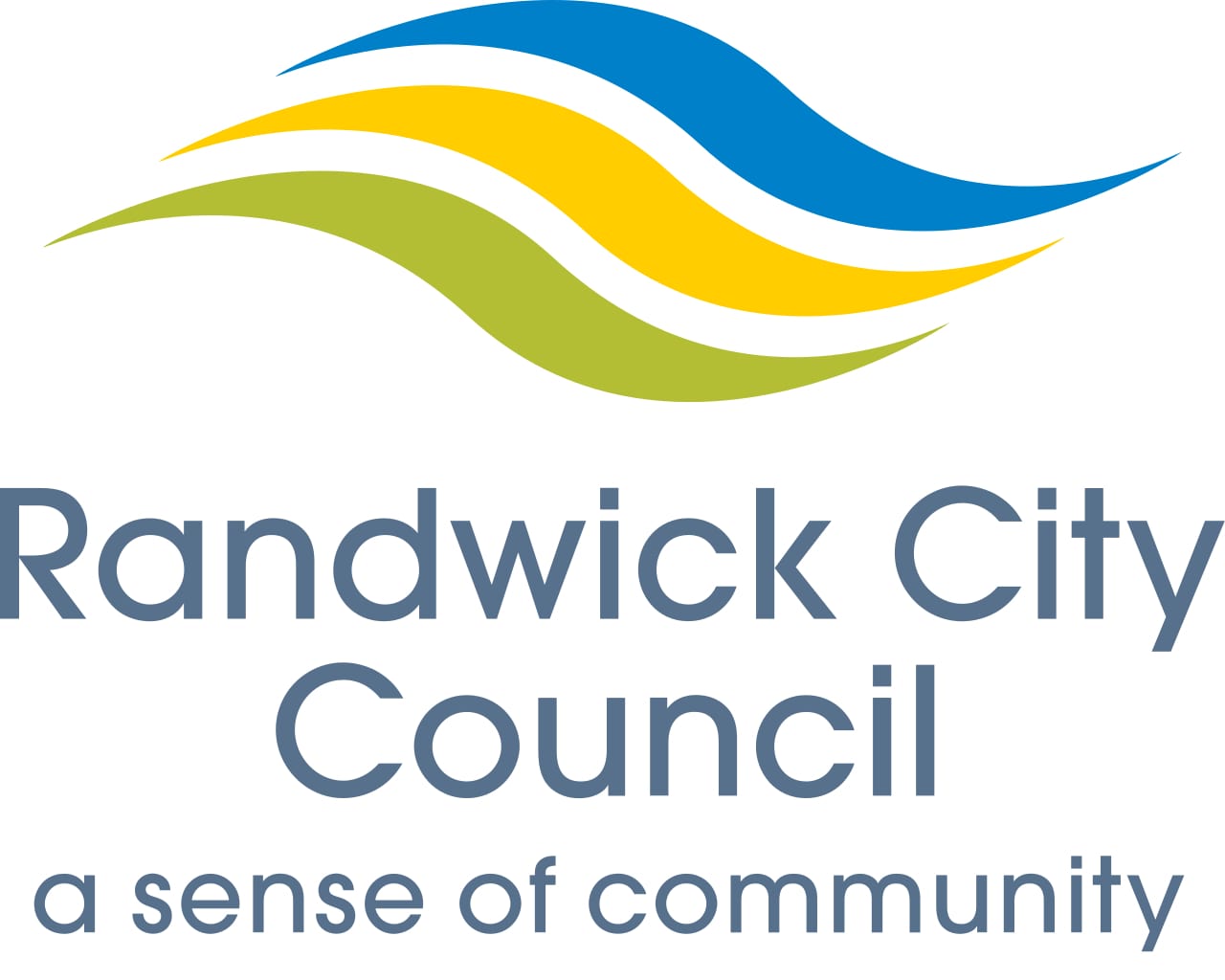 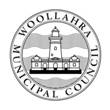 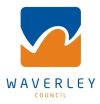 [Speaker Notes: https://fleets.chargetogether.org/article/mythbusting/]
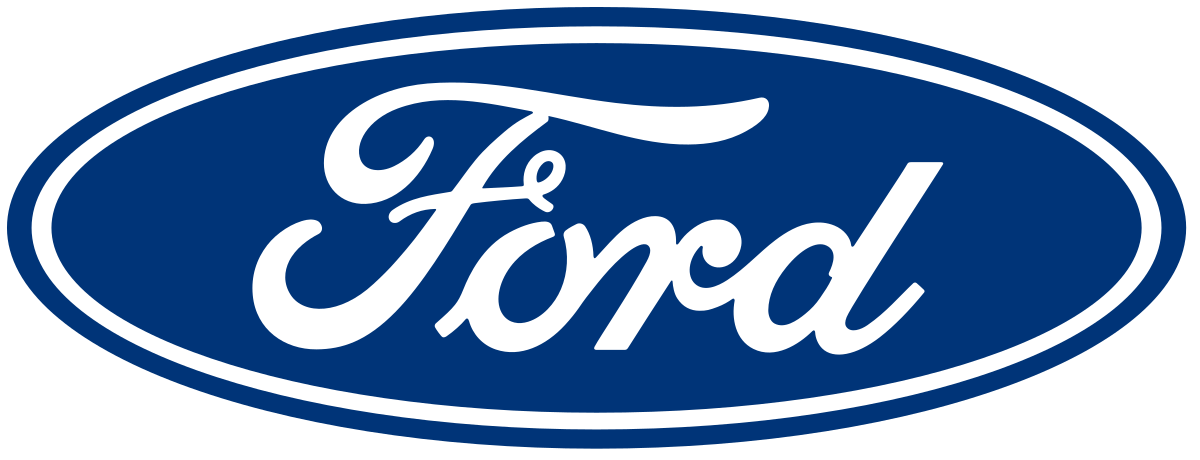 Phasing out internal combustion engines in Europe by 2030



Only selling EVs in Europe by the end of 2022



15 new EV models by 2025



A fully electric car company by 2030
Industry Targets
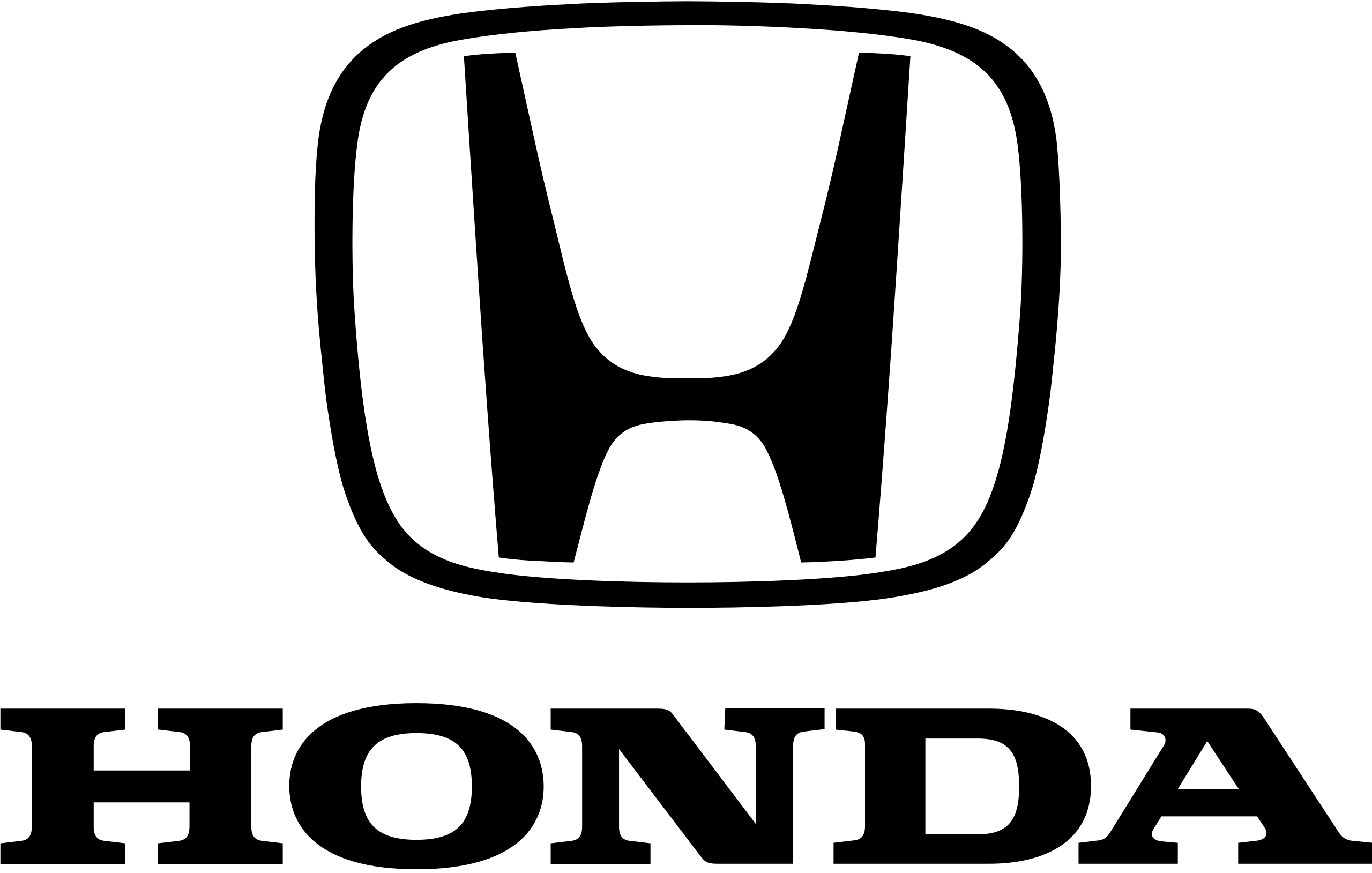 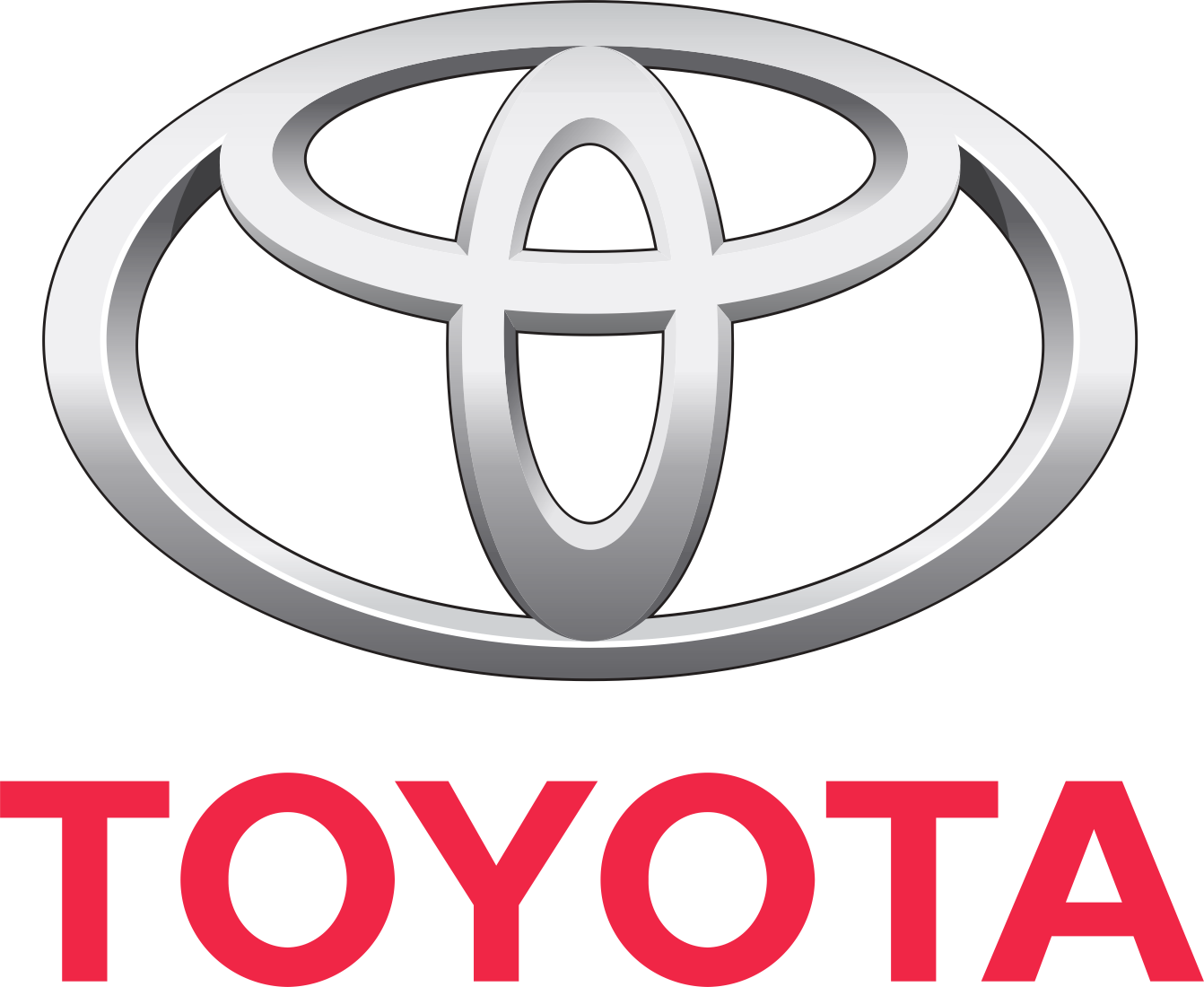 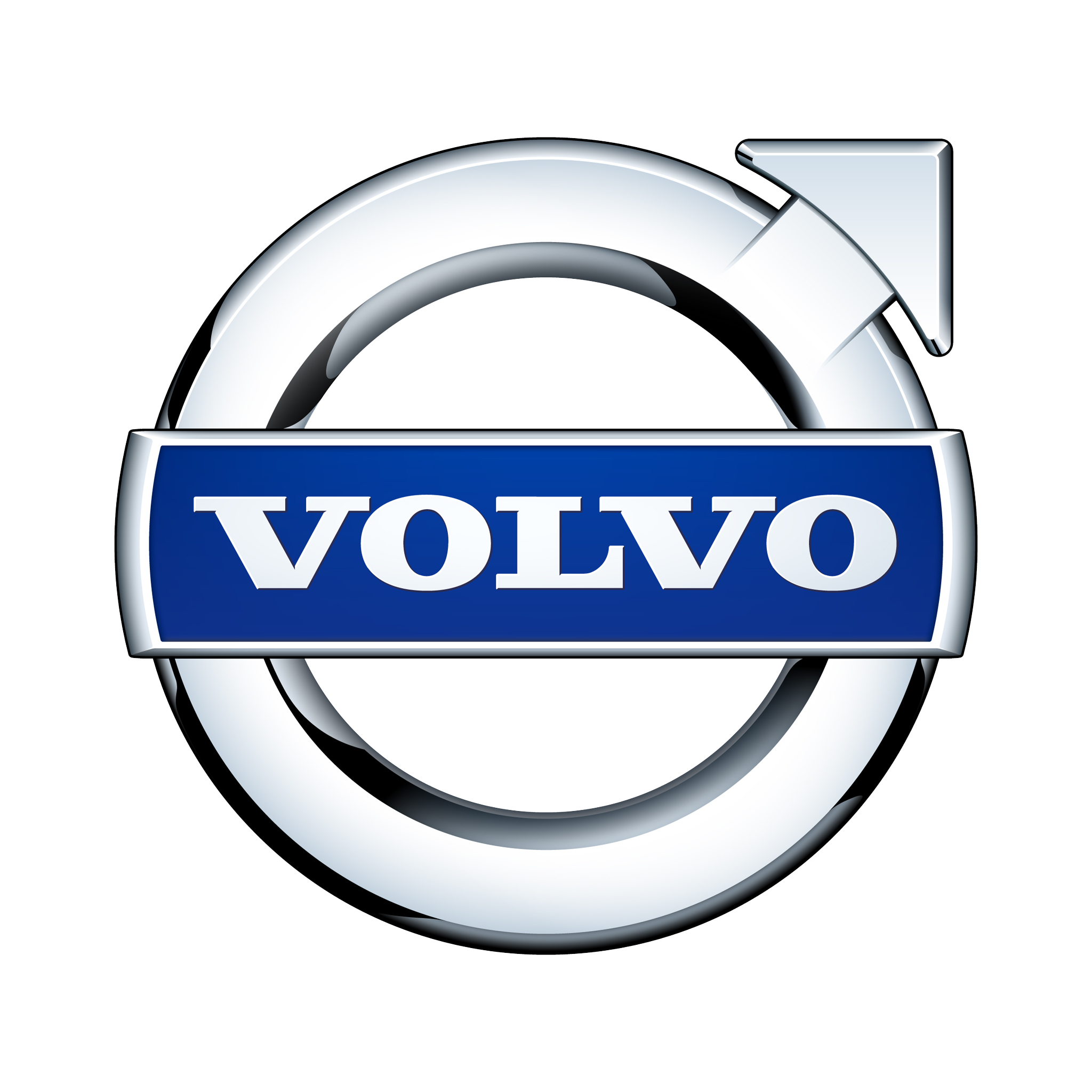 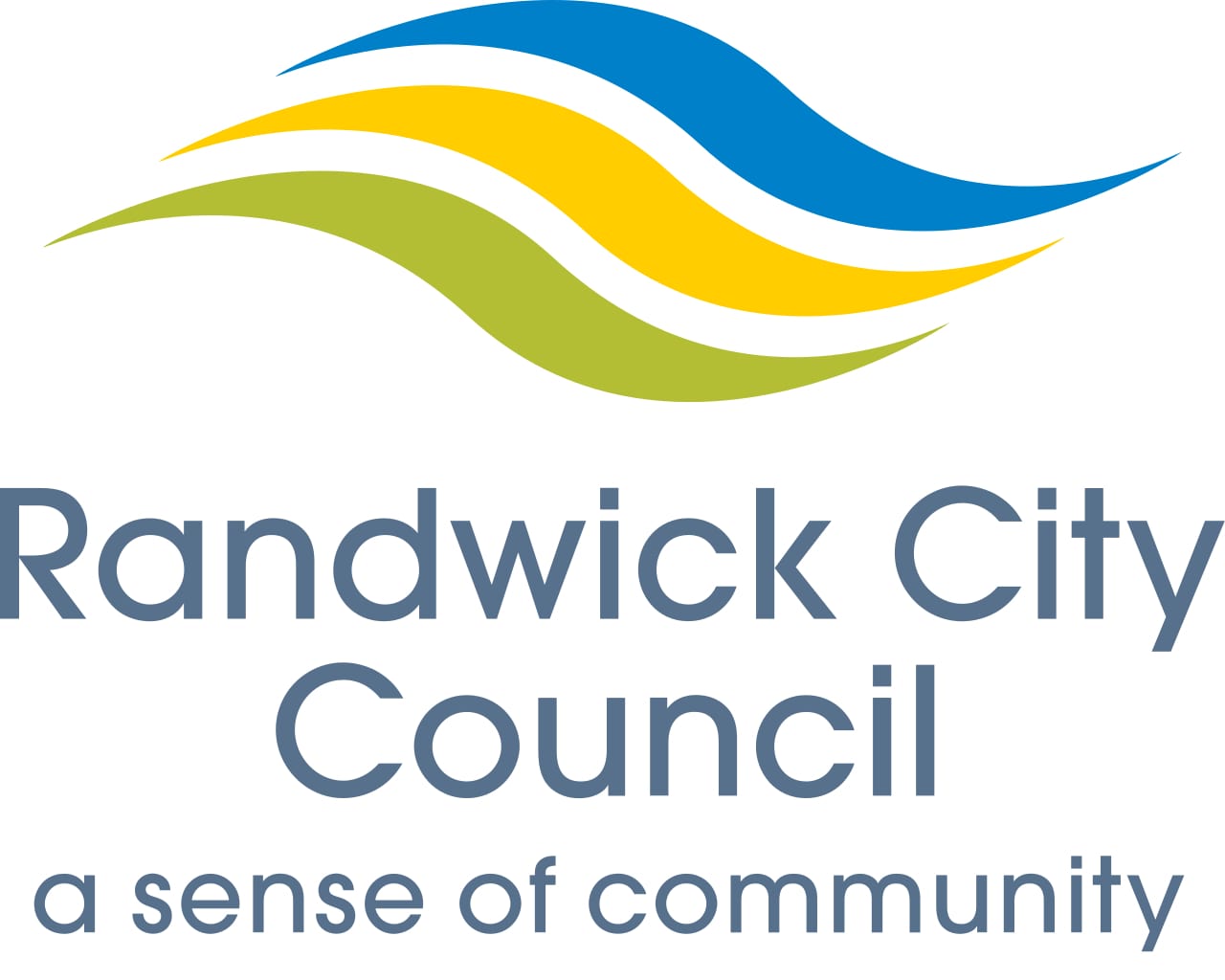 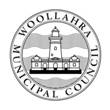 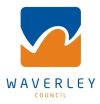 [Speaker Notes: https://www.environment.nsw.gov.au/-/media/OEH/Corporate-Site/Documents/Climate-change/nsw-electric-vehicle-strategy-210225.pdf]
NSW Electric Vehicle Strategy(Sept. 2021)
$3000 rebate on first 25,000 EVs (under $70k) sold in NSW.

No stamp duty for EVs under $78k. All other EVs and plug-in hybrids no stamp duty from 2027 (or when EVs make up 30% of sales).

Road user charge from 2027 (or when EVs make up 30% of sales).

Use of car pool lanes and priority parking spaces

Investing in EV Super Highways and Commuter Corridors in NSW

Increase EV sales to 52% by 2030–31
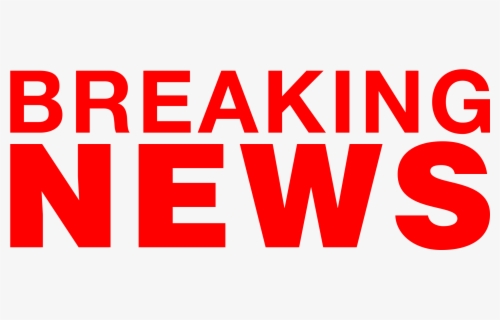 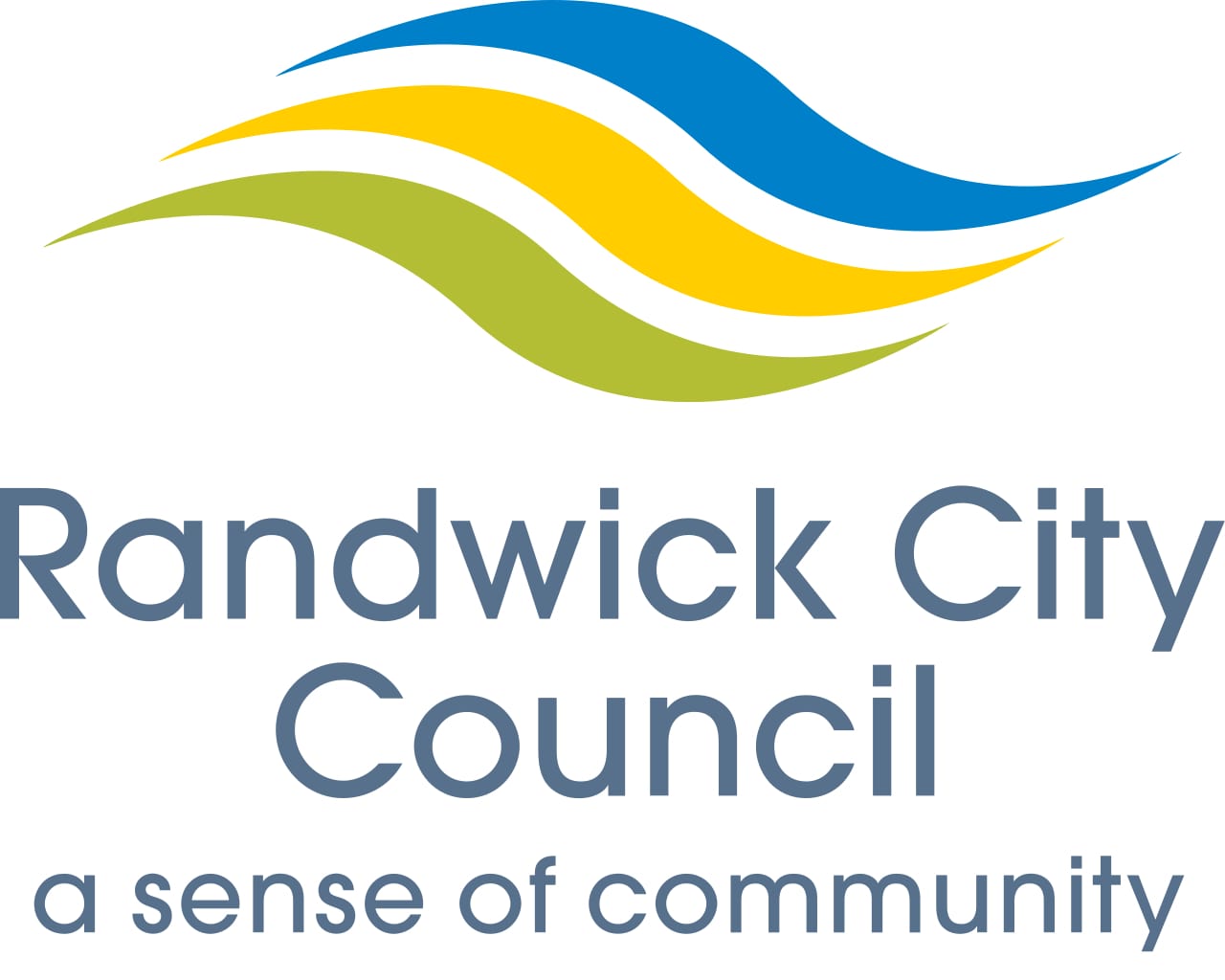 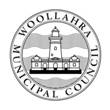 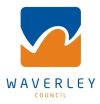 [Speaker Notes: https://www.environment.nsw.gov.au/-/media/OEH/Corporate-Site/Documents/Climate-change/nsw-electric-vehicle-strategy-210225.pdf]
Charging Stations
Council’s public EV charging network
Charging Types
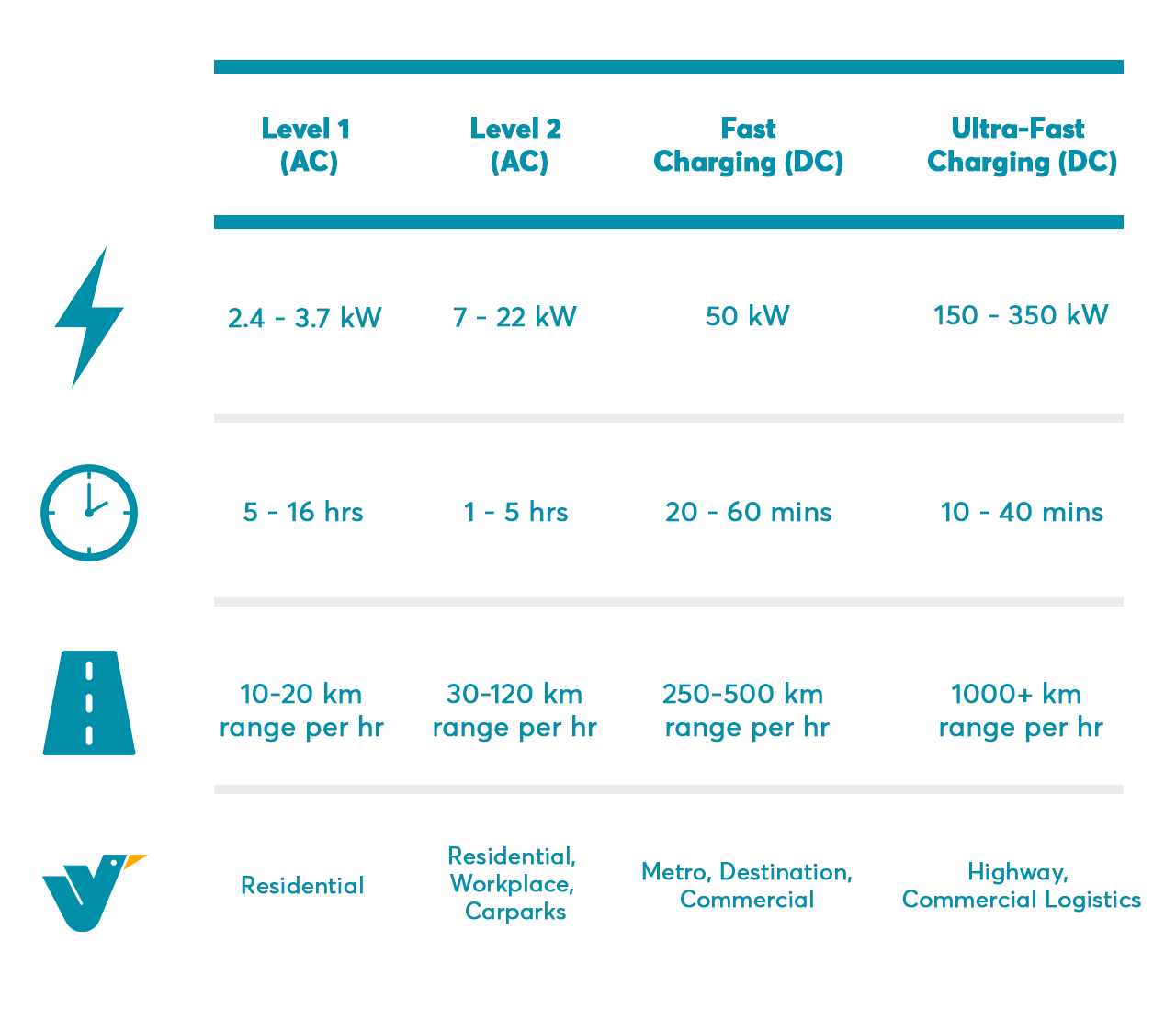 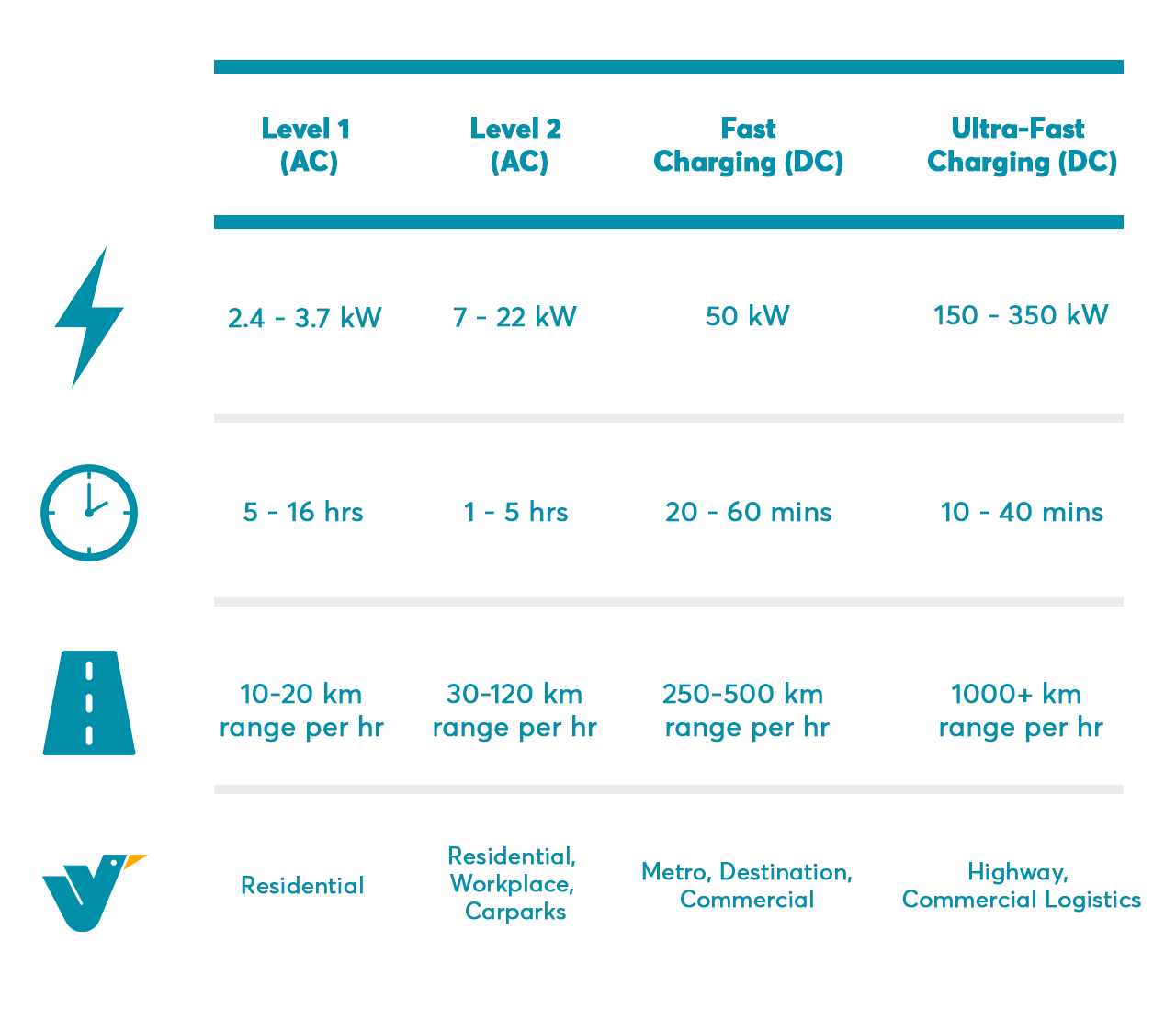 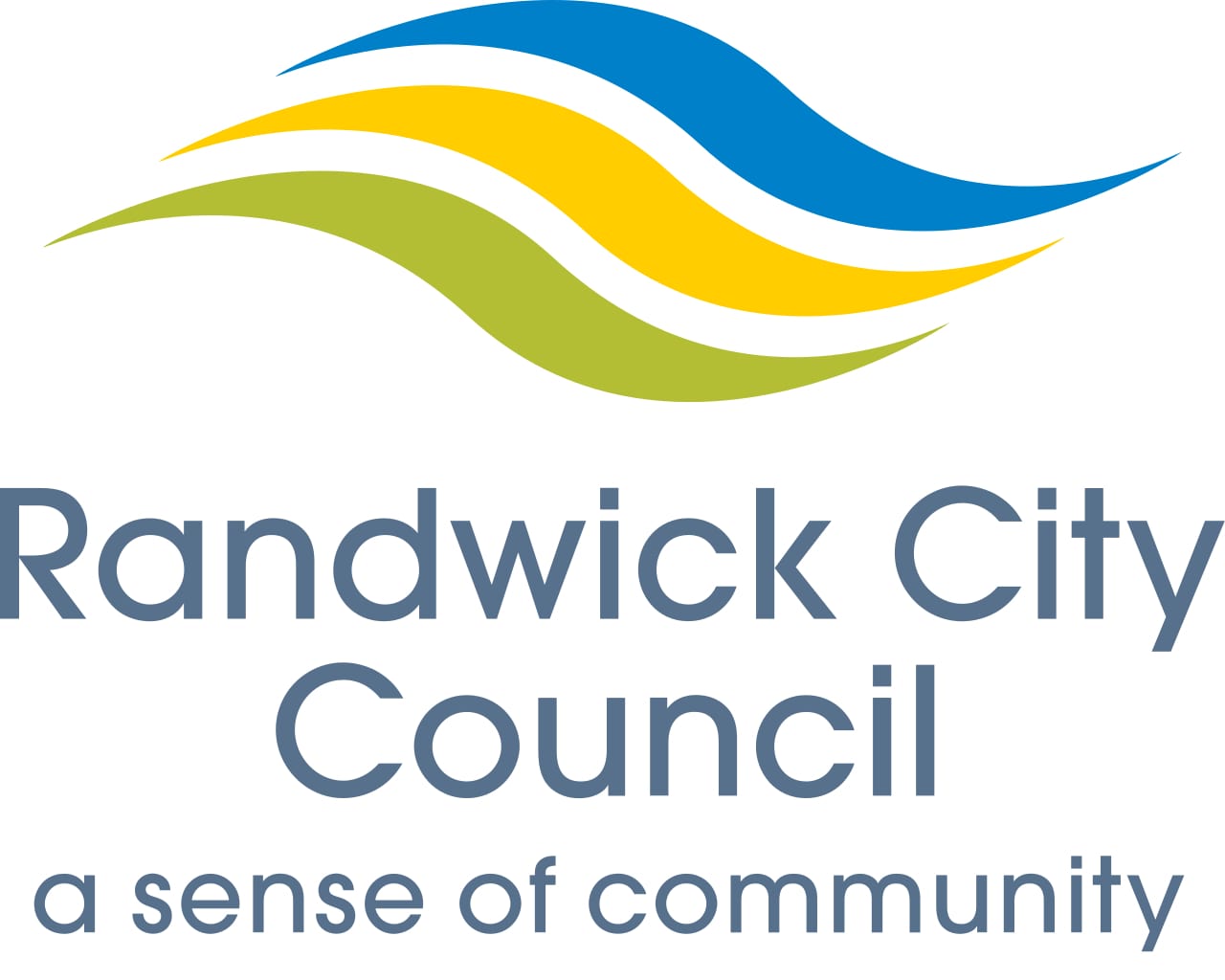 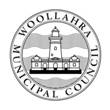 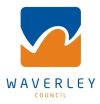 80% of charging is done from home!
[Speaker Notes: The average Australian drives 38 km per day

Plug: the Mennekes plug (i.e. Type 2 plug) is now the standard for all electric vehicles in Australia.

What do you think is the average daily driving distance in Sydney?
Less than 38km per day

Current range of EVs (listed vs real world)
Tesla Model S – 660km
Kia Niro – 455km
Hyundai Kona – 449km
Nissan Leaf – 270km
Hyundai Ioniq – 230km

Types of chargers available
Refer to table on slide (ChargeFox data)

Level 1
Existing power point (10-15 Amp, single phase), used in combination with a specialised cable which is typically supplied with the vehicle.
Typically used in domestic houses, this method will add between 10 and 20km of range per hour plugged in.
It will top up daily use, but will not fully recharge a typical pure electric vehicle overnight.

Level 2
A dedicated AC EV charger at up to 7kW (32 Amp, single phase).
Typically installed in homes, apartment complexes, workplaces, shopping centres, hotels, etc – anywhere the vehicle will be parked for a while.
This method will add up to 40km of range per hour plugged in.
It will top up average daily vehicle use in an hour, or deliver a full recharge overnight.

Level 3
A dedicated DC EV charger at power levels from 25kW to 350kW (40 – 500 Amp, three phase)
Typically used in commercial premises and road-side locations to provide for faster recharging than Level 1 and 2 can achieve.
At the lower end, this method will add up to 150km of range per hour plugged in
At the upper end, this method can fully recharge some electric vehicles in 10 to 15 minutes.

Considerations
Where to put chargers
How to arrange payment
Unit blocks or terraces with no driveway

Public Charging Station Locations
Various companies and government organisations supporting rollout of fast charging stations eg NRMA
Various Apps exist that can be put onto phones – ChargeFox - Show an example
Electric Vehicle Council has an online map – Show example]
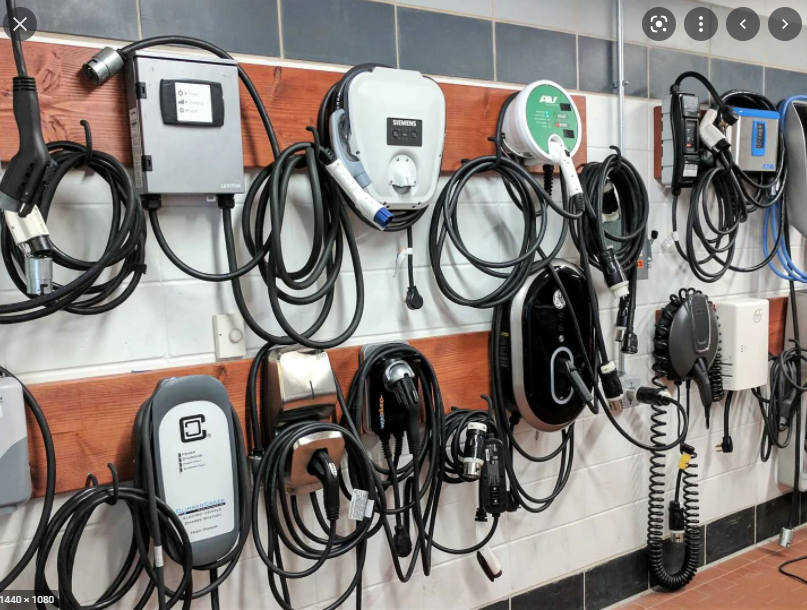 Charging Types
Level 1 7kW AC
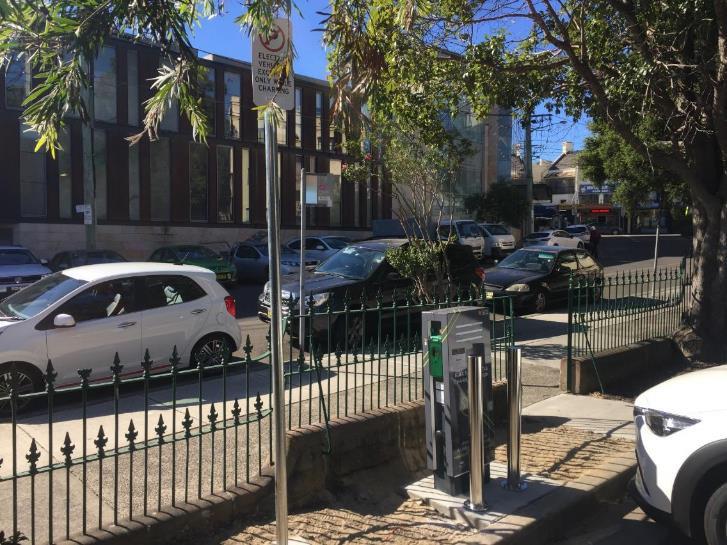 Level 2  7-22kW AC
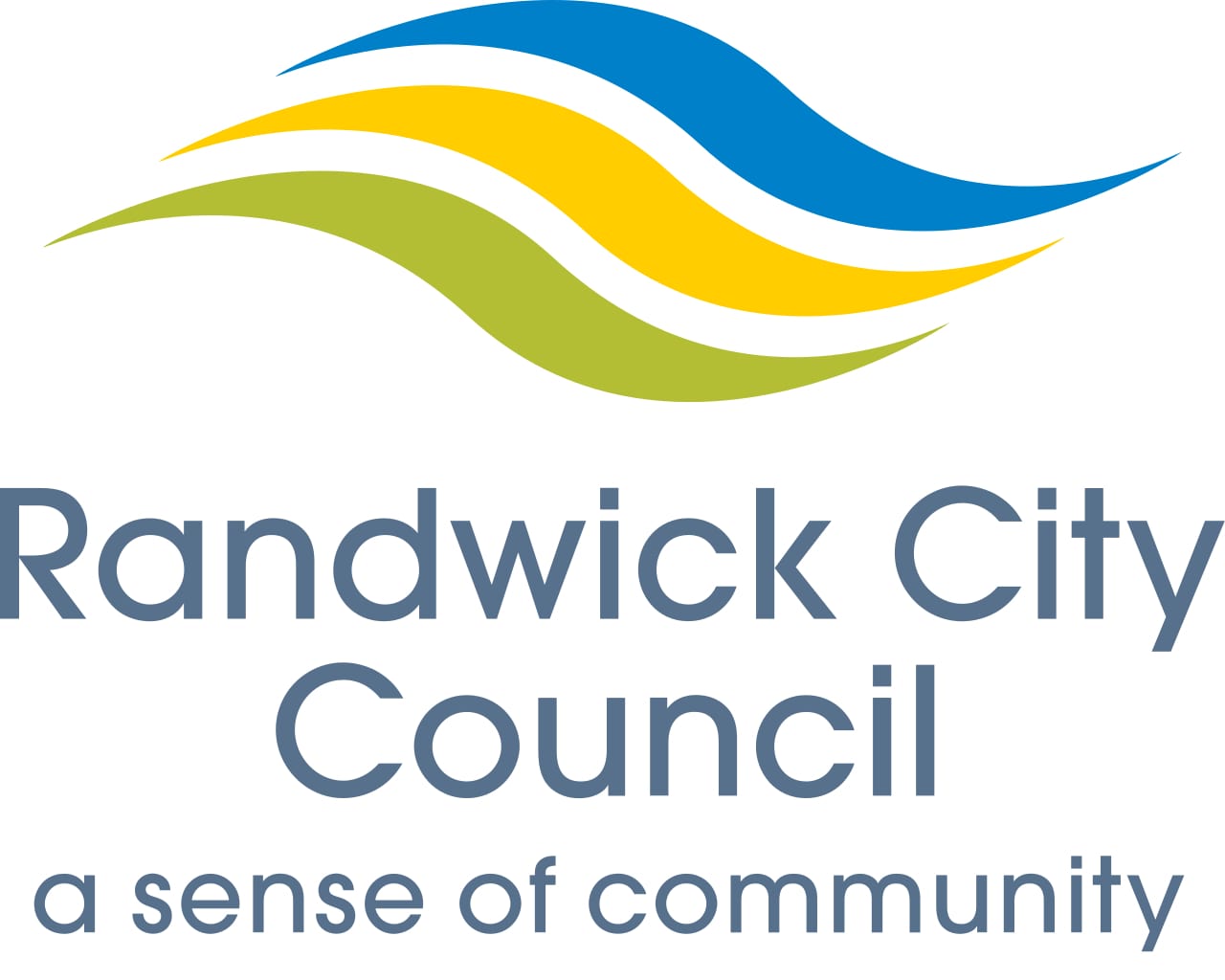 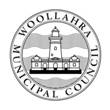 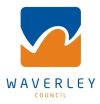 [Speaker Notes: Barnawartha truckstop, VIC,]
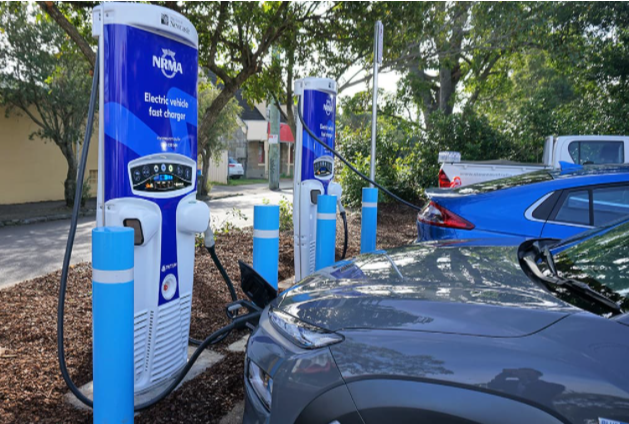 Charging Types
Fast Charging 50kW DC
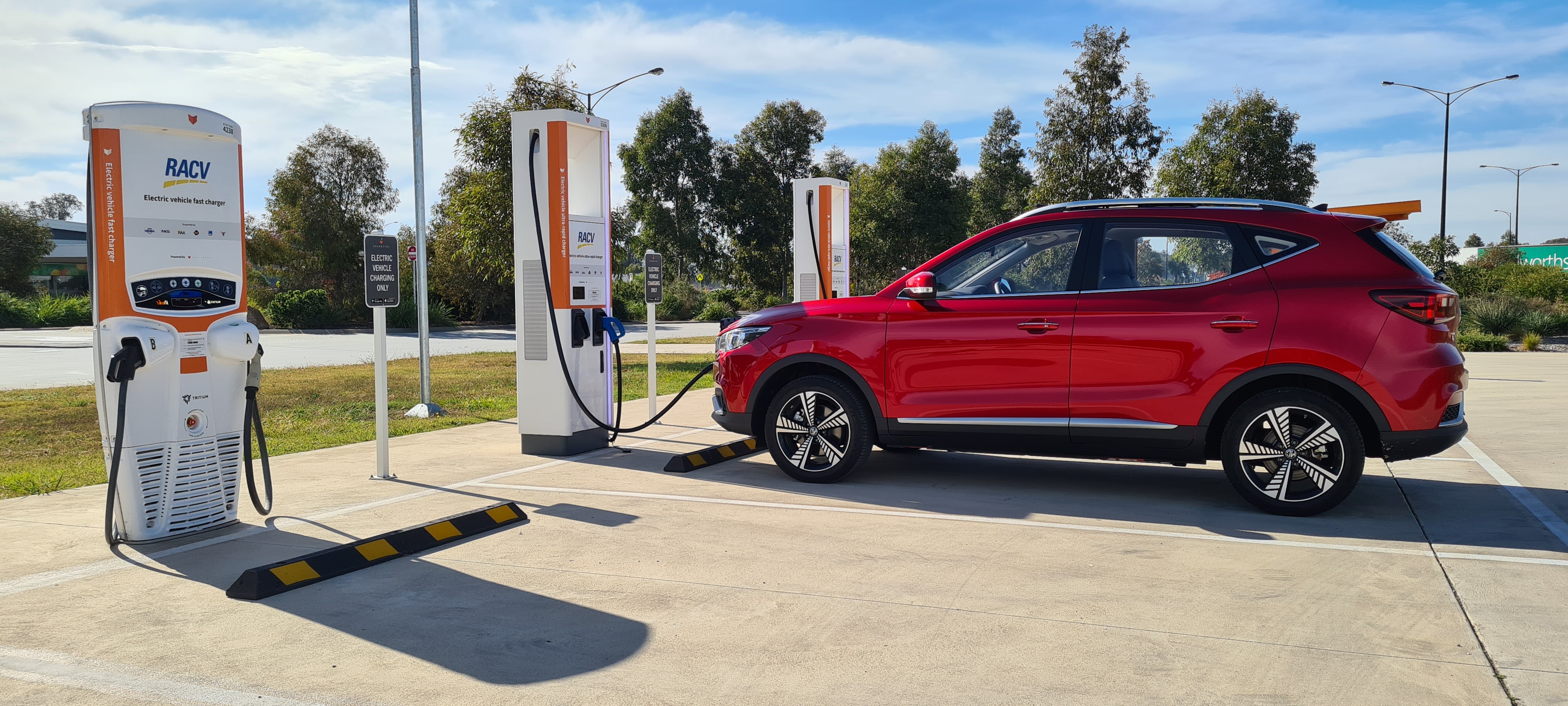 Ultra-Fast Charging 350kW DC
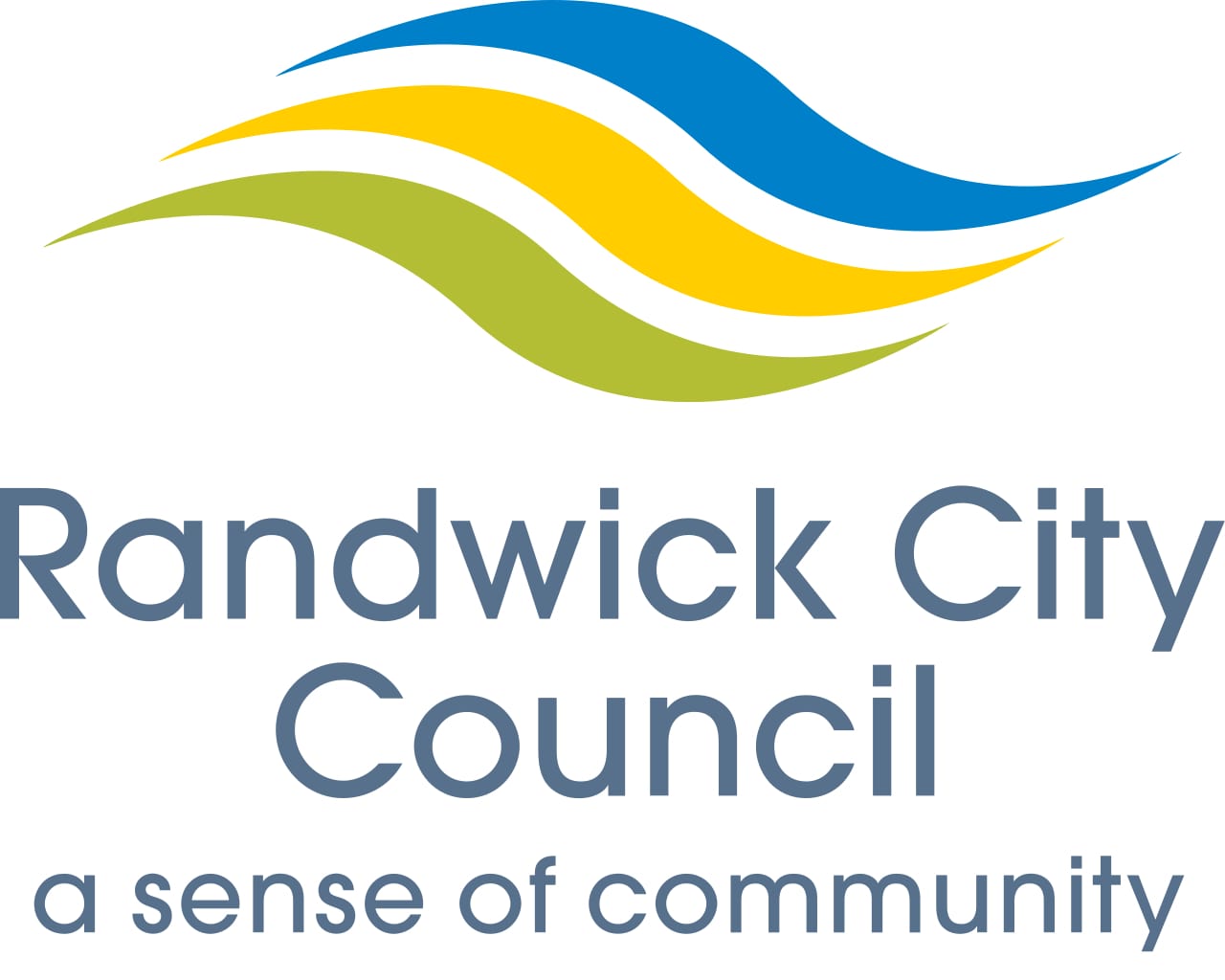 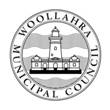 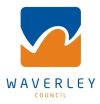 [Speaker Notes: Barnawartha truckstop, VIC,]
8 charging stations Level 2  
Approx. $10 / 2 hrs for 300 km
BYO charging cables
Usage grew 400% in FY21 (2,500 charging sessions)
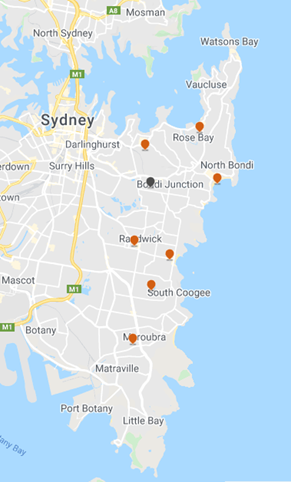 Eastern Suburbs EV Charging Network
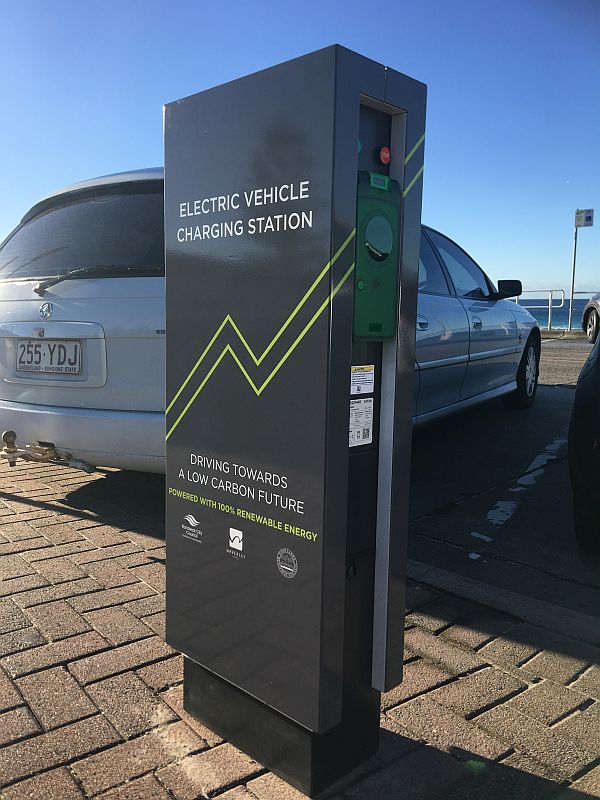 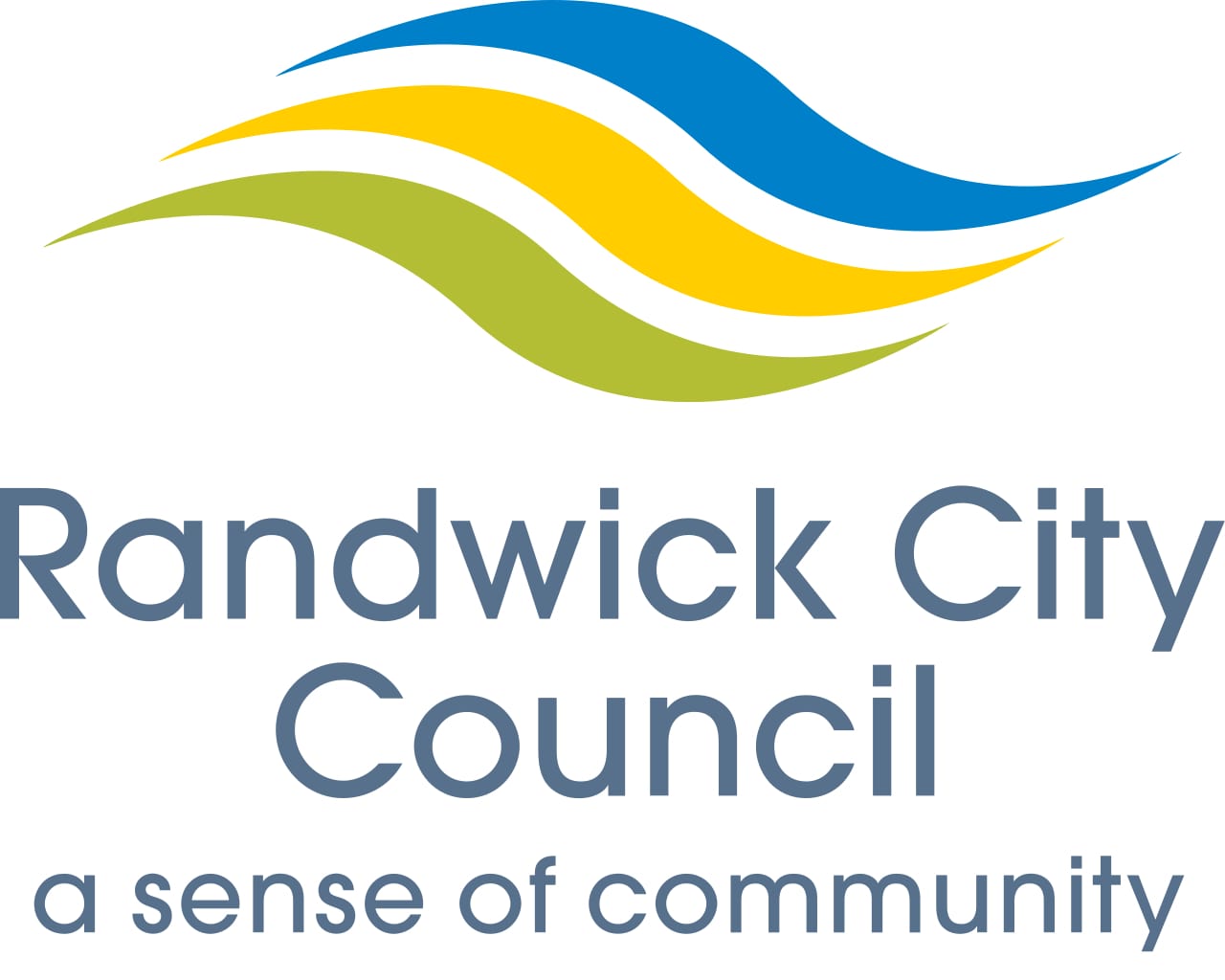 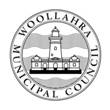 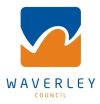 [Speaker Notes: 300 km is a Nissan Leaf
Charges up to 150km/hour
Exponential growth. In 2020-21 there were 2,482 charging sessions across the network which equated to an increase of 380% on the previous financial year. 

Target of 5 new publicly accessible electric vehicle charging stations per year until 2031.]
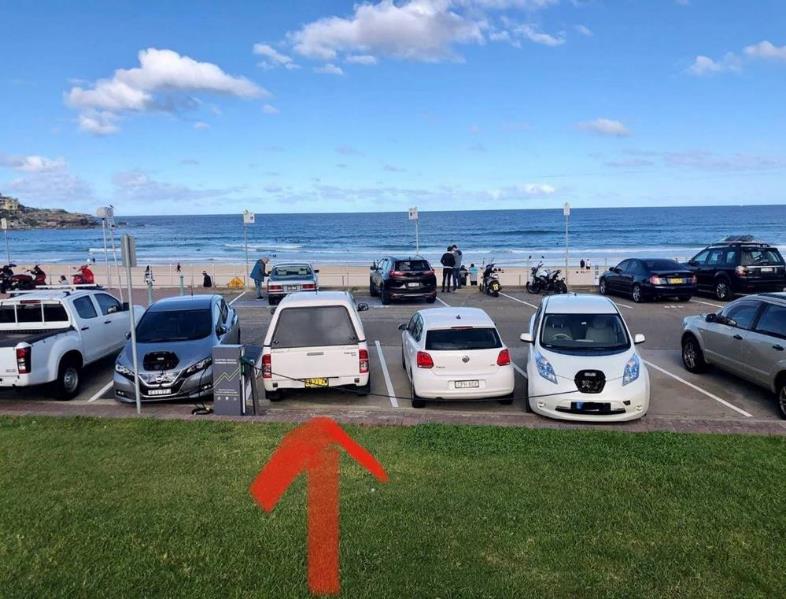 Charging Problems and Barriers
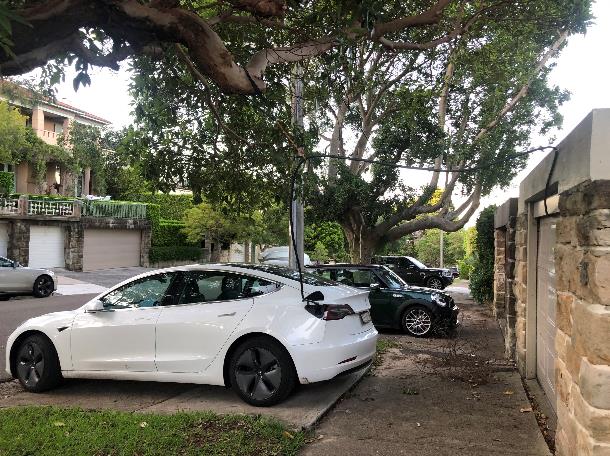 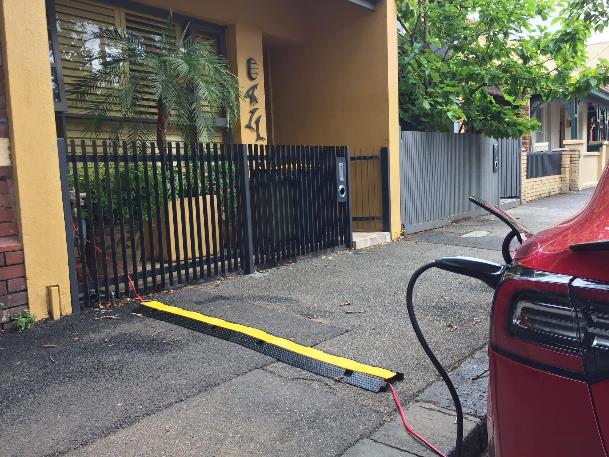 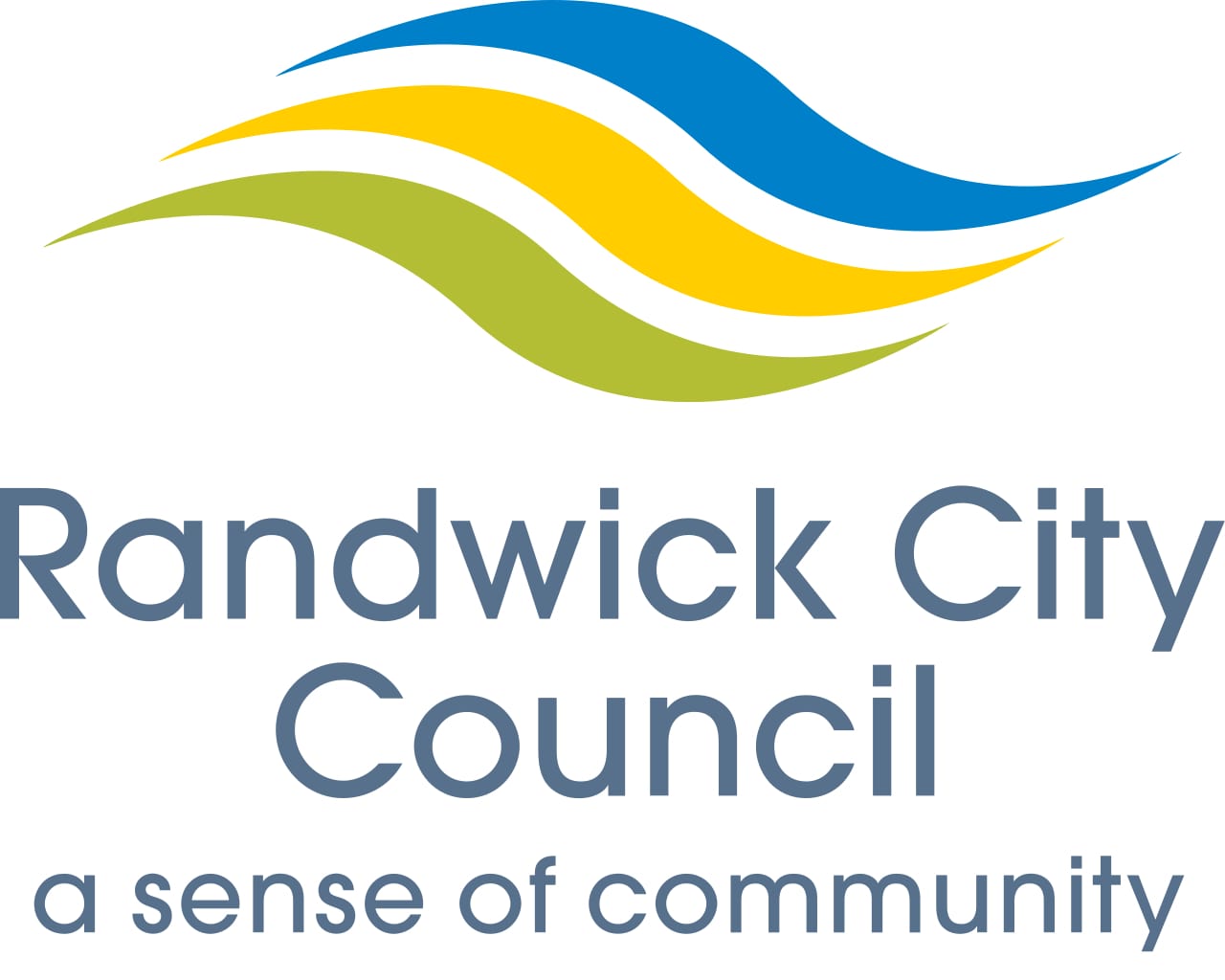 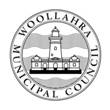 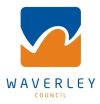 [Speaker Notes: 300 km is a Nissan Leaf
Charges up to 150km/hour
Exponential growth. In 2020-21 there were 2,482 charging sessions across the network which equated to an increase of 380% on the previous financial year.]
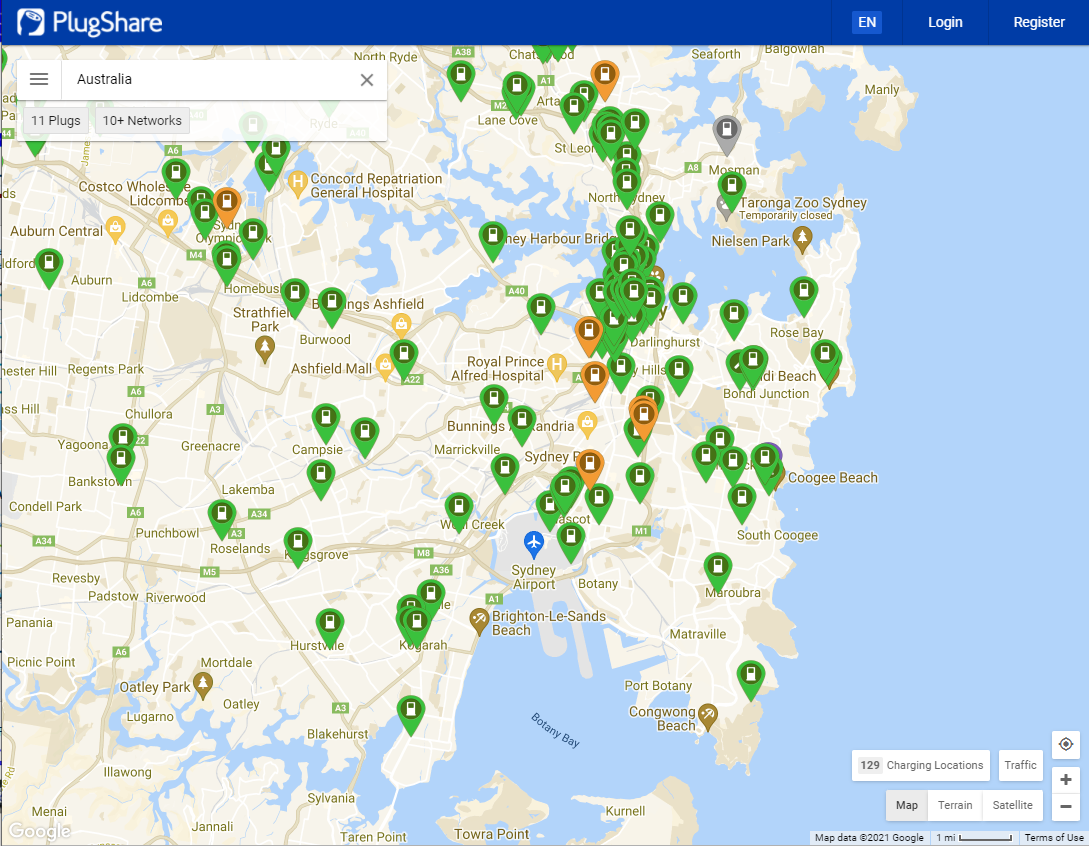 Plugshare
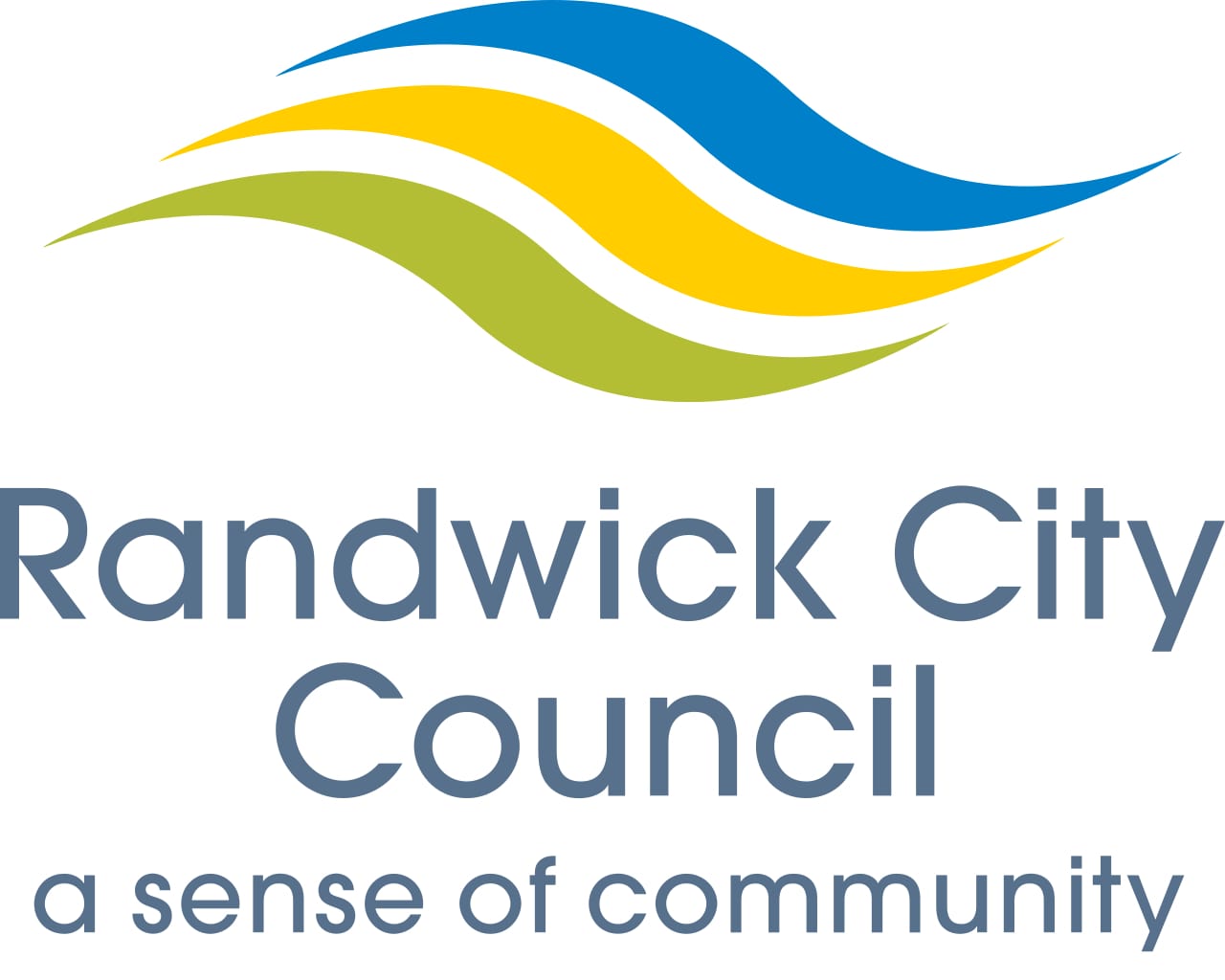 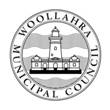 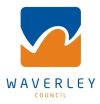 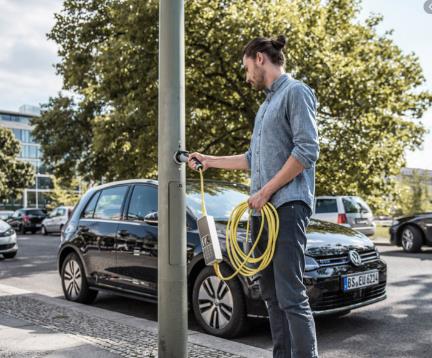 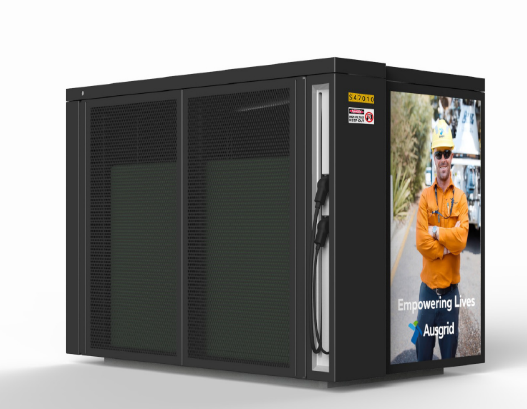 What's Next?
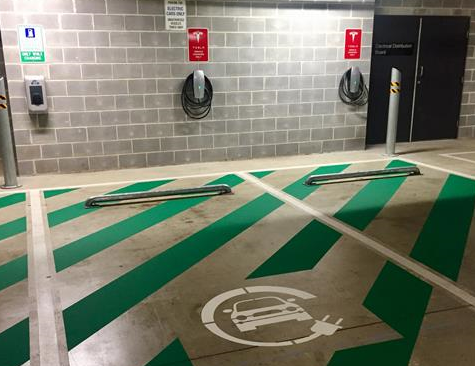 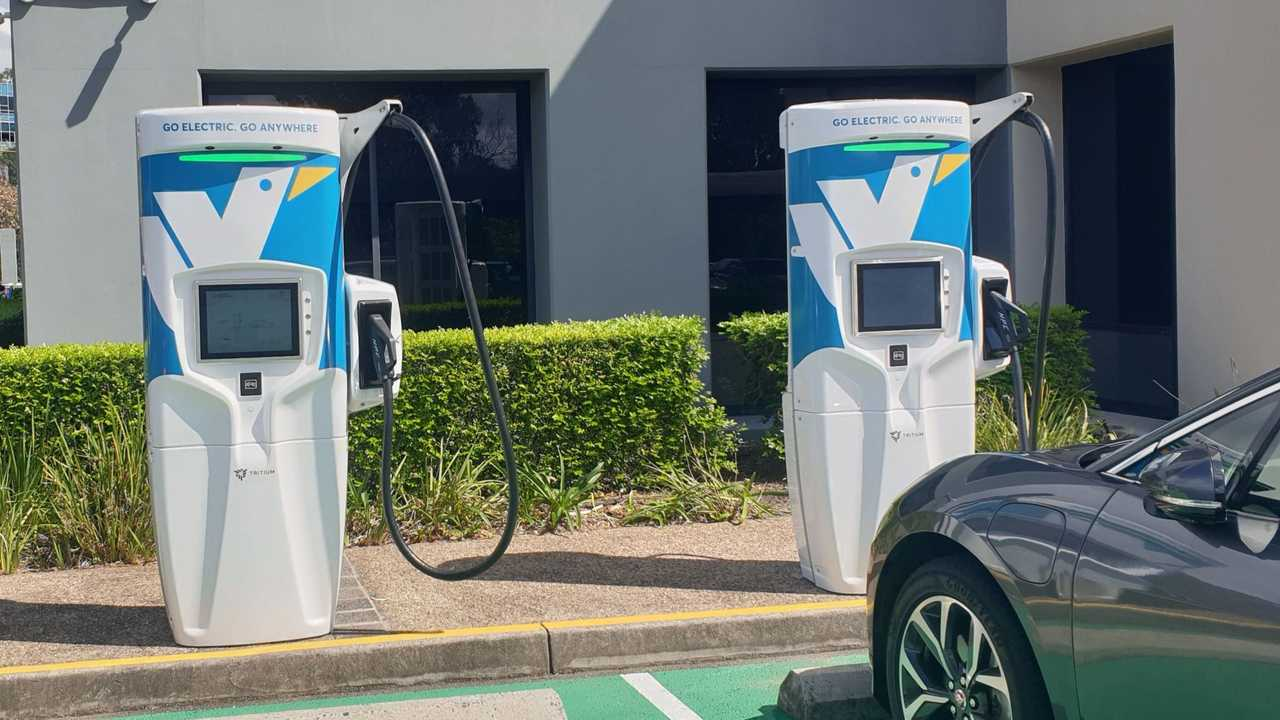 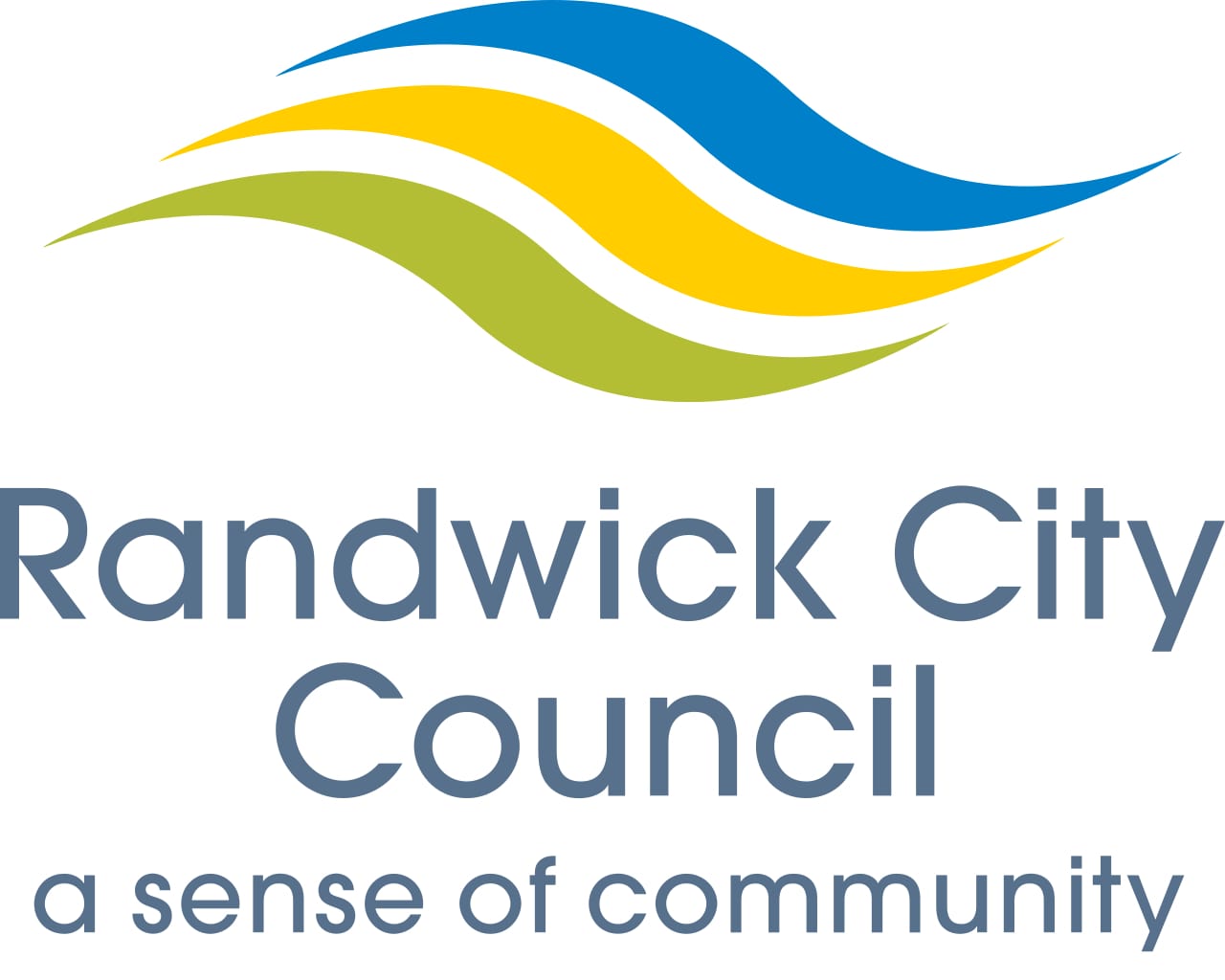 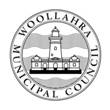 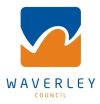 Resources
The Driven

NRMA – Electric Vehicles

Electric vehicle charging in Apartments (webinar)

Total cost of ownership of an EV

Electric Vehicle Council

AEVA

EV Battery recycling
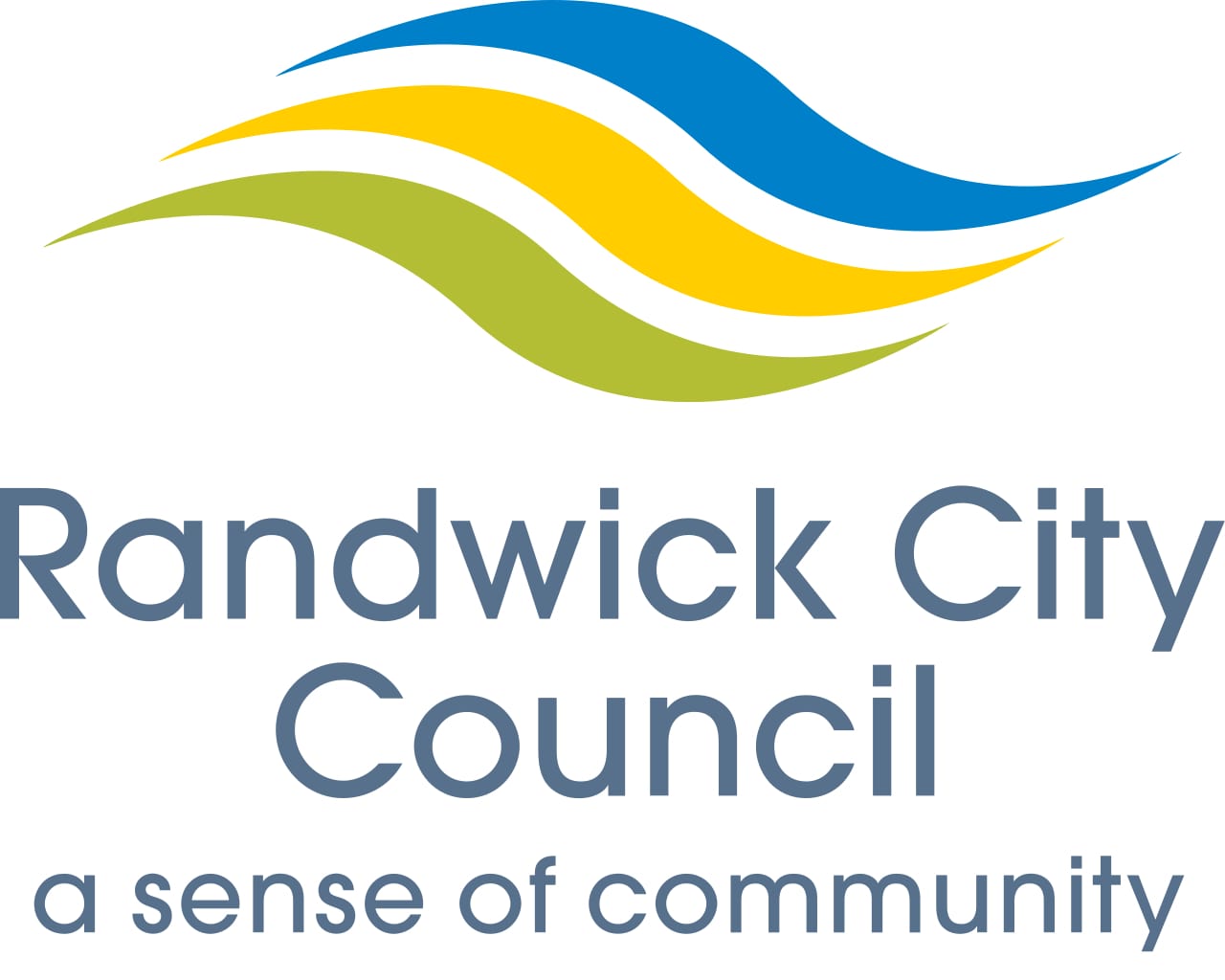 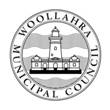 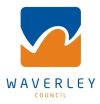 Case Study
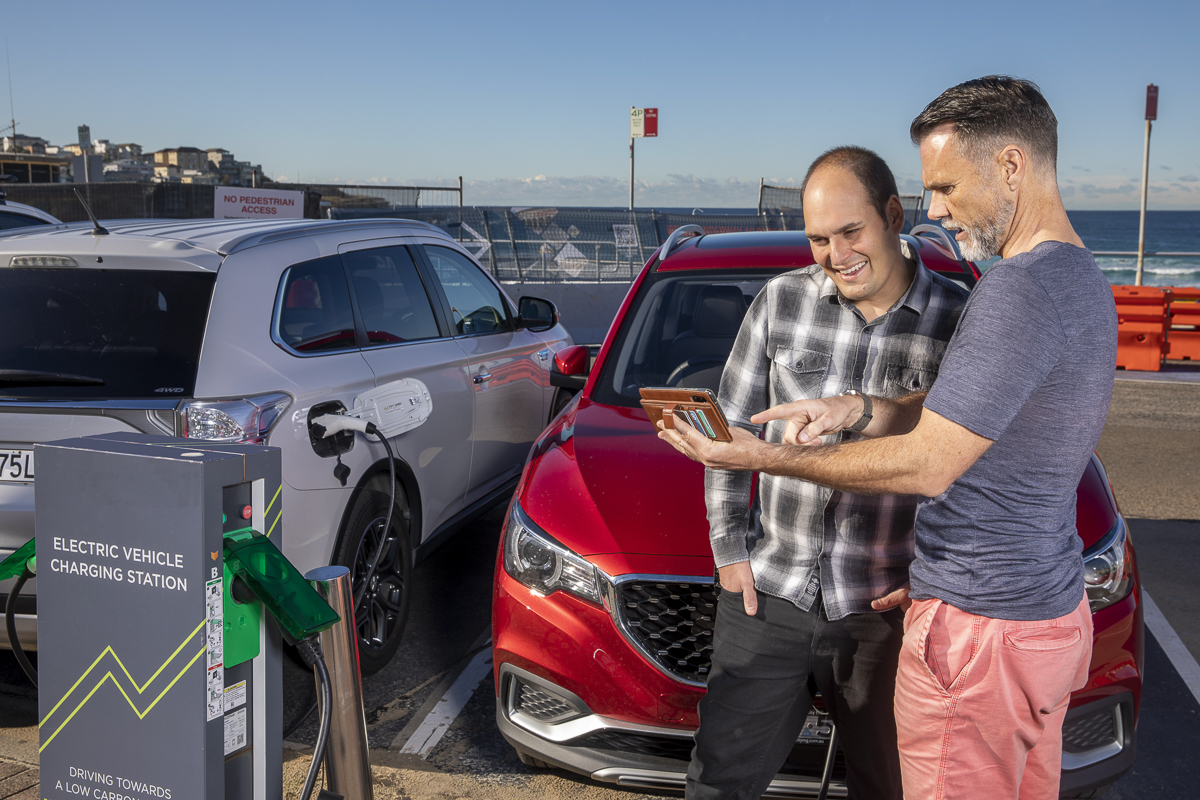 Robin Mellon 
CEO, Better Sydney 
W: www.bettersydney.com.au T: @bettersydney
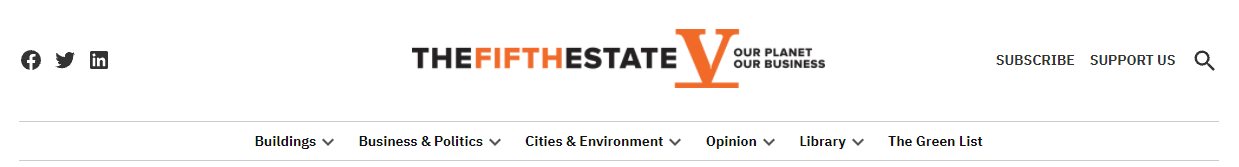 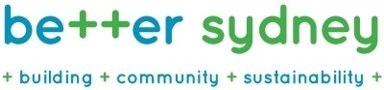 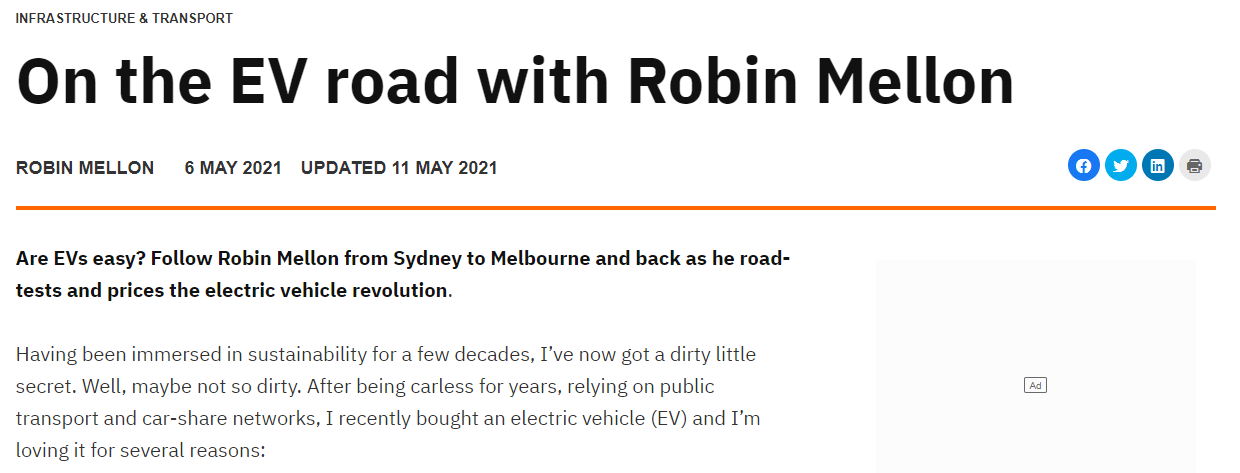 Questions
So which EV do you have, and why did you buy it? 
Where do you usually charge it? 
How far do you usually drive it, and what's the furthest you've taken it? 
Do you ever get 'range anxiety' - worrying you'll not have enough charge to get there? 
How long does it usually take to charge up? 
What differences have you noticed in costs so far? 
What are the biggest three differences you've noticed since buying an EV?
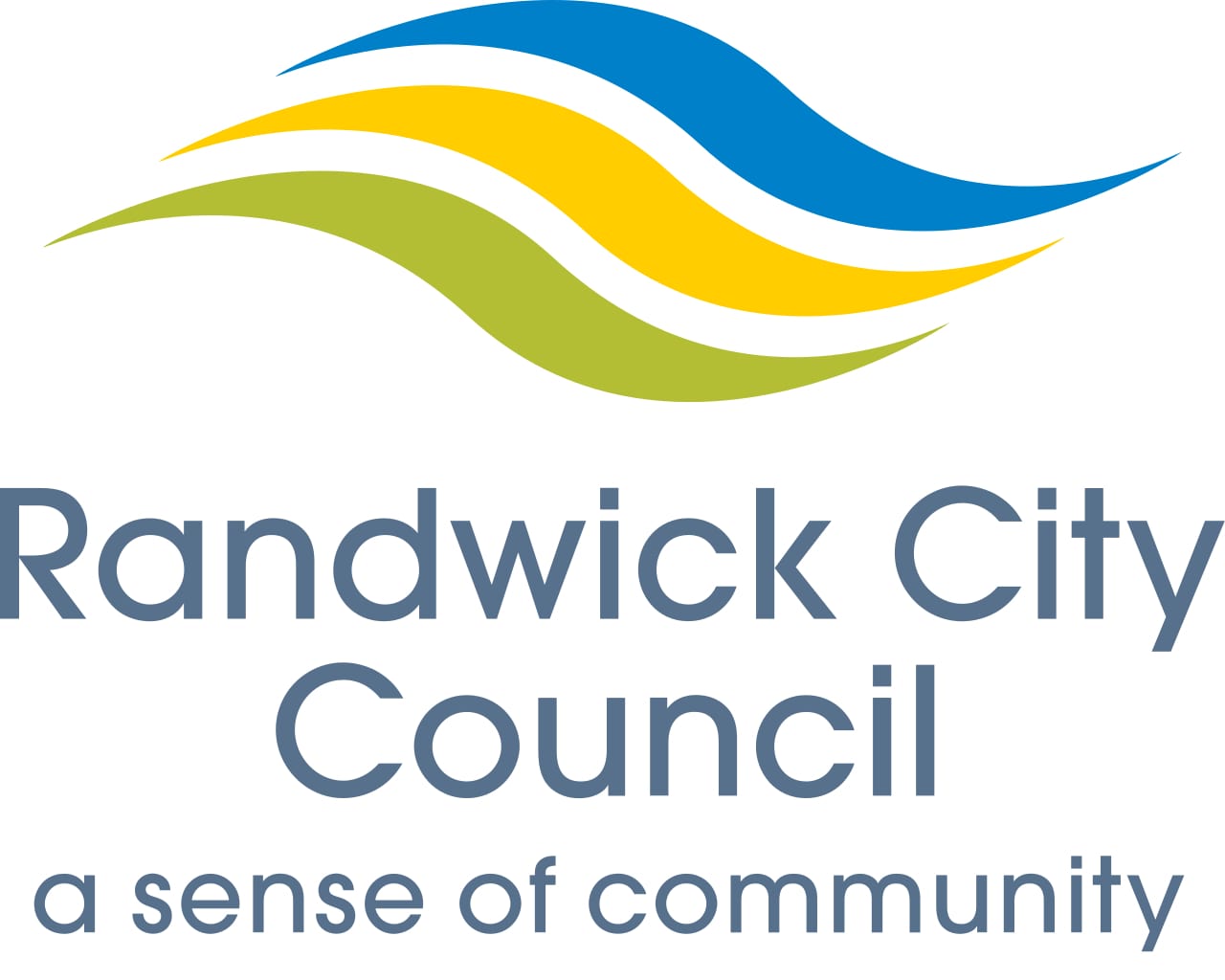 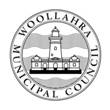 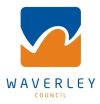 Council Programs
All
Increasing the number of EV charging stations – including fast DC charging and supporting residents without offstreet parking
Fleet transition to EVs

Randwick:
Rebates for EV Charger installations. Visit Sustainability Rebates

Waverley: 
Provisions in DCP for charging stations in new multi-dwelling housing
Educate on the provision of charging stations at apartment buildings 


Woollahra:
Provisions in DCP for charging stations in new multi-dwelling housing
See Council's website for more information
Local EV Initiatives
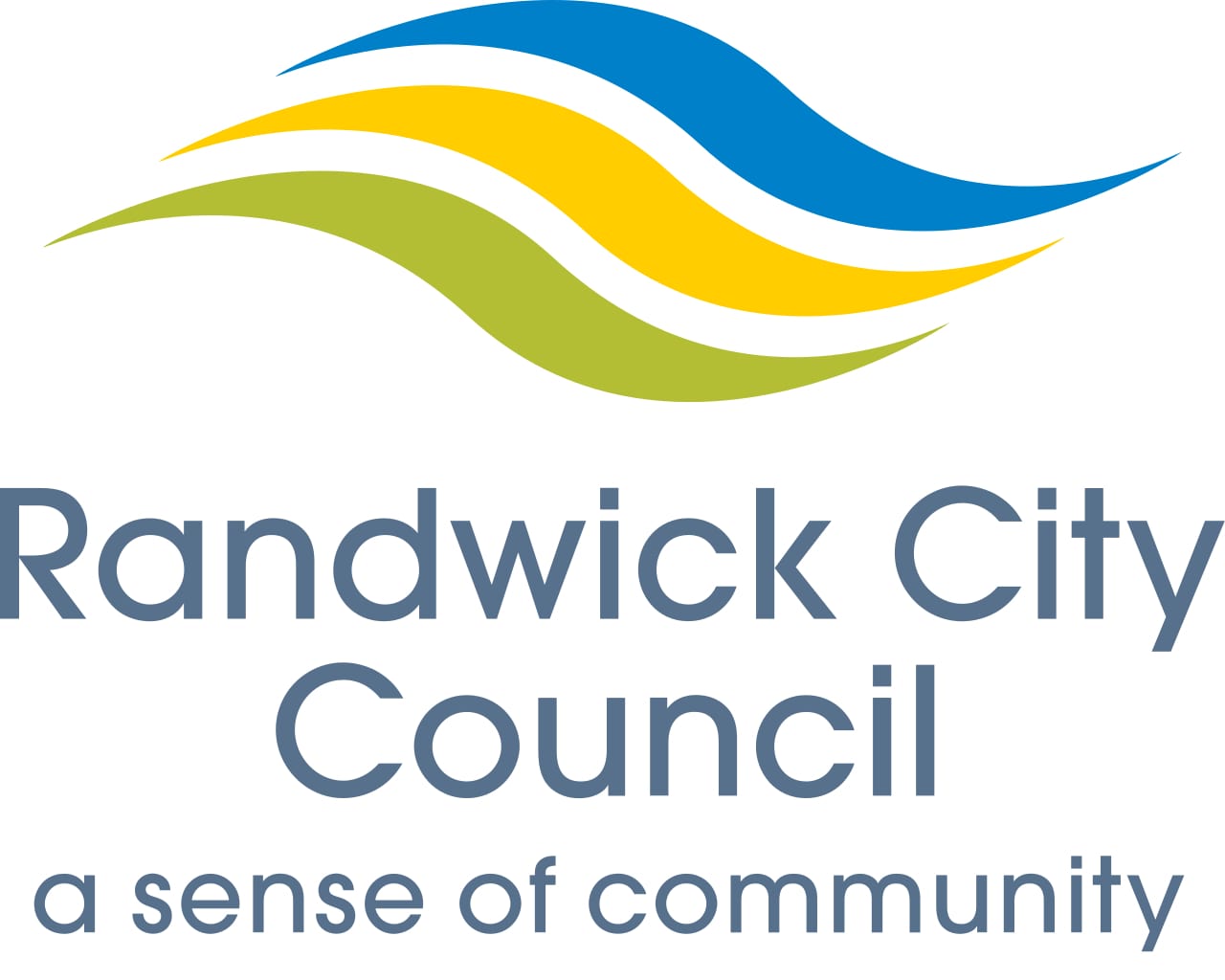 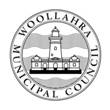 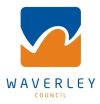 Questions